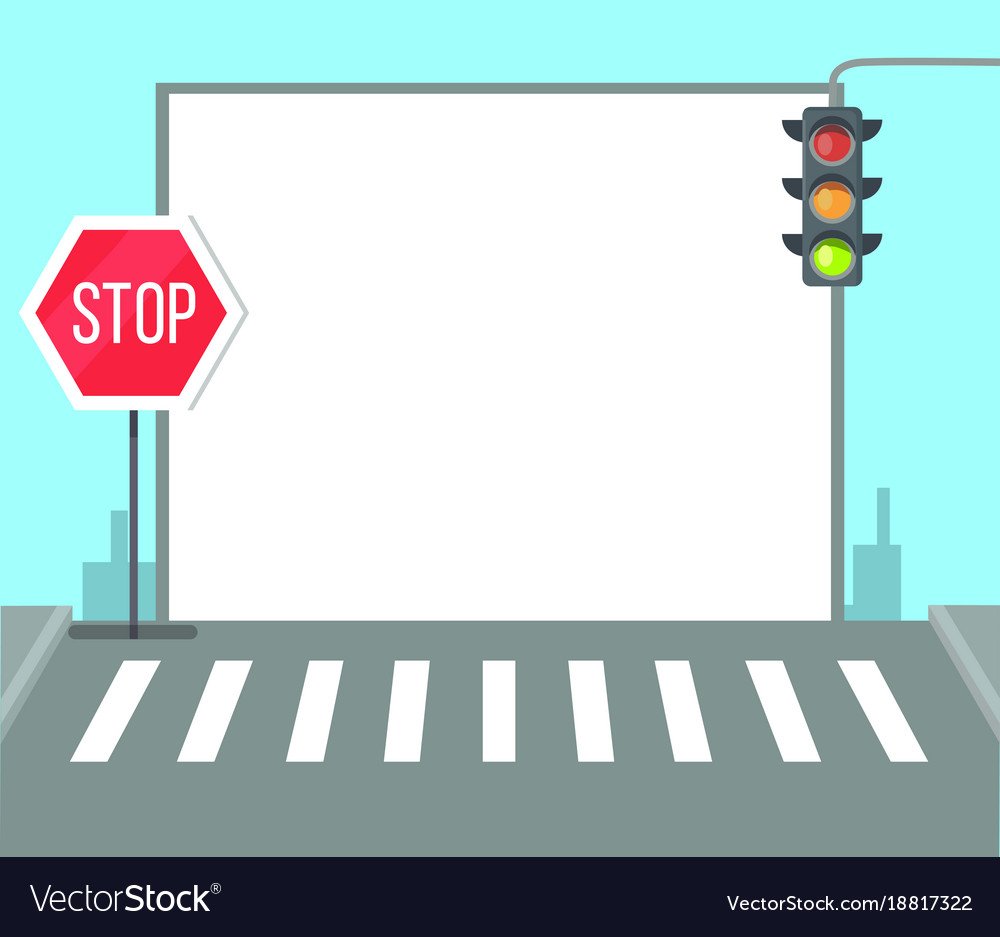 ТЕМАТИКА МЕРОПРИЯТИЯ:
«ПРАВИЛА БЕЗОПАСНОГО ПОВЕДЕНИЯ НА УЛИЦЕ»
МАДОУ – ДЕТСКИЙ САД № 222
ТЕМА ПРОЕКТА «ДОРОЖНАЯ БЕЗОПАСНОСТЬ»
НАЗВАНИЕ КОМАНДЫ 
«ДОРОЖНЫЙ ПАТРУЛЬ»
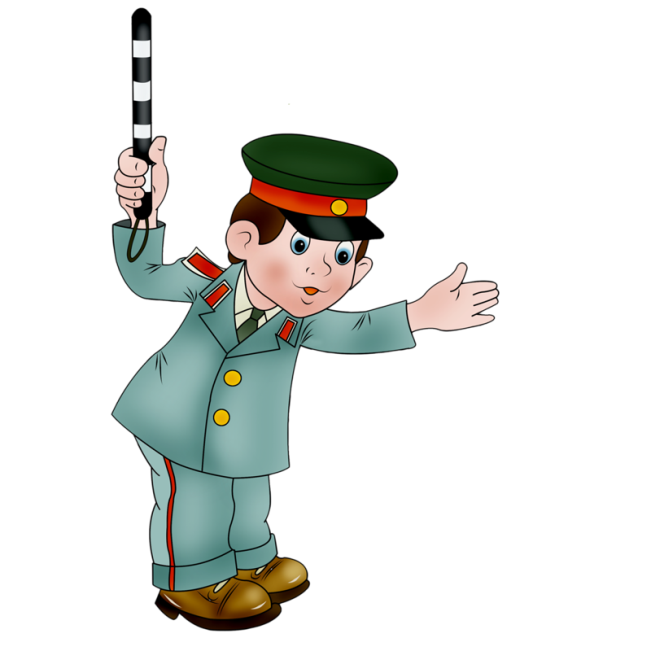 ВОЗРАСТ 5-6 ЛЕТ
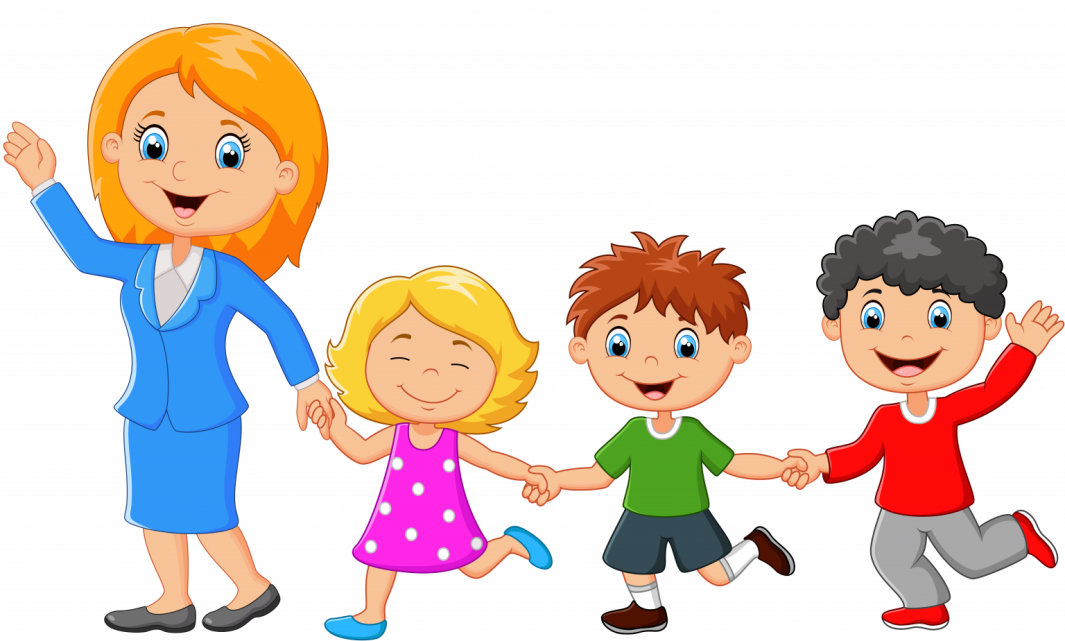 РУКОВОДИТЕЛИ: НЕСКОРОМНАЯ ЮЛИЯ СЕРГЕЕВНА
		ПРЯНИЧНИКОВА СВЕТЛАНА ИВАНОВНА
		ТРАВИНА НАТАЛЬЯ АЛЕКСАНДРОВНА
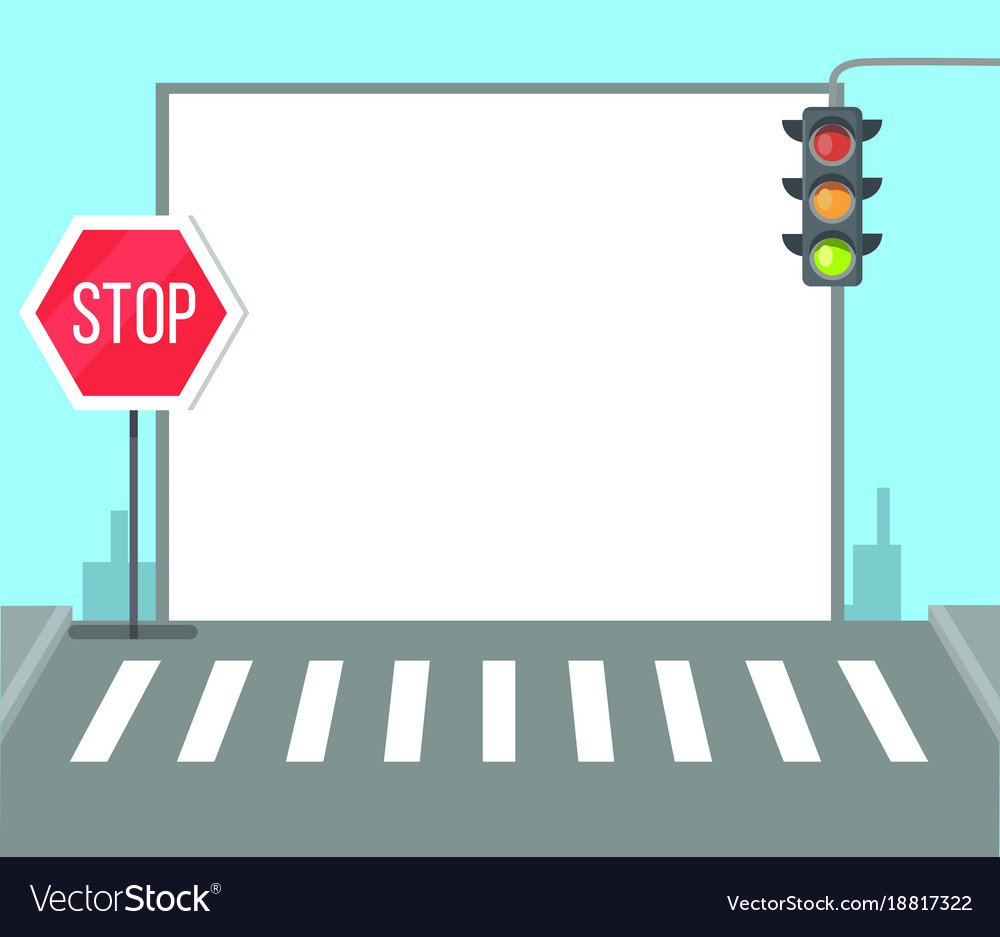 АКТУАЛЬНОСТЬ. ЦЕЛИ И ЗАДАЧИ
НА СОВРЕМЕННОМ ЭТАПЕ РАЗВИТИЯ ОБЩЕСТВА ВОПРОСЫ БЕЗОПАСНОСТИ ДОРОЖНОГО ДВИЖЕНИЯ ОСТАЮТСЯ ЧРЕЗВЫЧАЙНО ПРОБЛЕМНЫМИ. С УВЕЛИЧЕНИЕМ ВЫПУСКА АВТОМОБИЛЕЙ В НАШЕЙ СТРАНЕ, ВОЗРАСТАНИЕМ ИНТЕНСИВНОСТИ ДВИЖЕНИЯ НА ДОРОГАХ ПОВЫШАЕТСЯ ОТВЕТСТВЕННОСТЬ ВСЕХ УЧАСТНИКОВ ДОРОЖНОГО ДВИЖЕНИЯ: ВОДИТЕЛЕЙ, ПЕШЕХОДОВ, ПАССАЖИРОВ.
ИМЕННО ПОЭТОМУ НЕОБХОДИМО ГОВОРИТЬ О ПРАВИЛАХ ДОРОЖНОГО ДВИЖЕНИЯ С ЛЮДЬМИ РАЗНОГО ВОЗРАСТА ОТ САМЫХ МАЛЕНЬКИХ ДО САМЫХ СТАРШИХ.

ЦЕЛЬ ПРОЕКТА: СОЗДАТЬ УСЛОВИЯ ДЛЯ ОБОГАЩЕНИЯ ДЕТЕЙ ЗНАНИЯМИ О БЕЗОПАСНОМ ПОВЕДЕНИИ НА ДОРОГЕ, СПОСОБСТВУЯ ФОРМИРОВАНИЮ СООТВЕТСТВУЮЩЕЙ МОДЕЛИ ПОВЕДЕНИЯ, ЧЕРЕЗ РАЗЛИЧНЫЕ ВИДЫ ДЕЯТЕЛЬНОСТИ.

ЗАДАЧИ:
1. ОБУЧАТЬ ДЕТЕЙ БЕЗОПАСНОМУ ПОВЕДЕНИЮ В ДОРОЖНОЙ СРЕДЕ;
2. ФОРМИРОВАТЬ У ДЕТЕЙ НАВЫКИ И УМЕНИЯ НАБЛЮДЕНИЯ ЗА ДОРОЖНОЙ ОБСТАНОВКОЙ И ПРЕДВИДЕТЬ ОПАСНЫЕ СИТУАЦИИ, УМЕНИЯ ОБХОДИТЬ ИХ, А В СЛУЧАЕ ПОПАДАНИЯ В ТАКИЕ СИТУАЦИИ ВЫХОДИТЬ ИЗ НИХ С МЕНЬШИМ ВРЕДОМ ДЛЯ СЕБЯ И ОКРУЖАЮЩИХ;
3. ВОСПИТЫВАТЬ ДИСЦИПЛИНИРОВАННОСТЬ И СОЗНАТЕЛЬНОЕ ВЫПОЛНЕНИЕ ПРАВИЛ ДОРОЖНОГО ДВИЖЕНИЯ, КУЛЬТУРУ ПОВЕДЕНИЯ В ДОРОЖНО-ТРАНСПОРТНОМ ПРОЦЕССЕ.
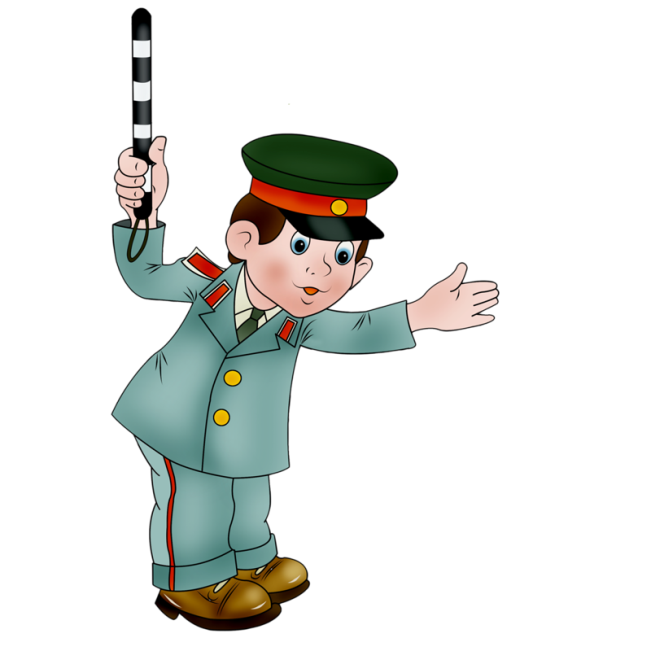 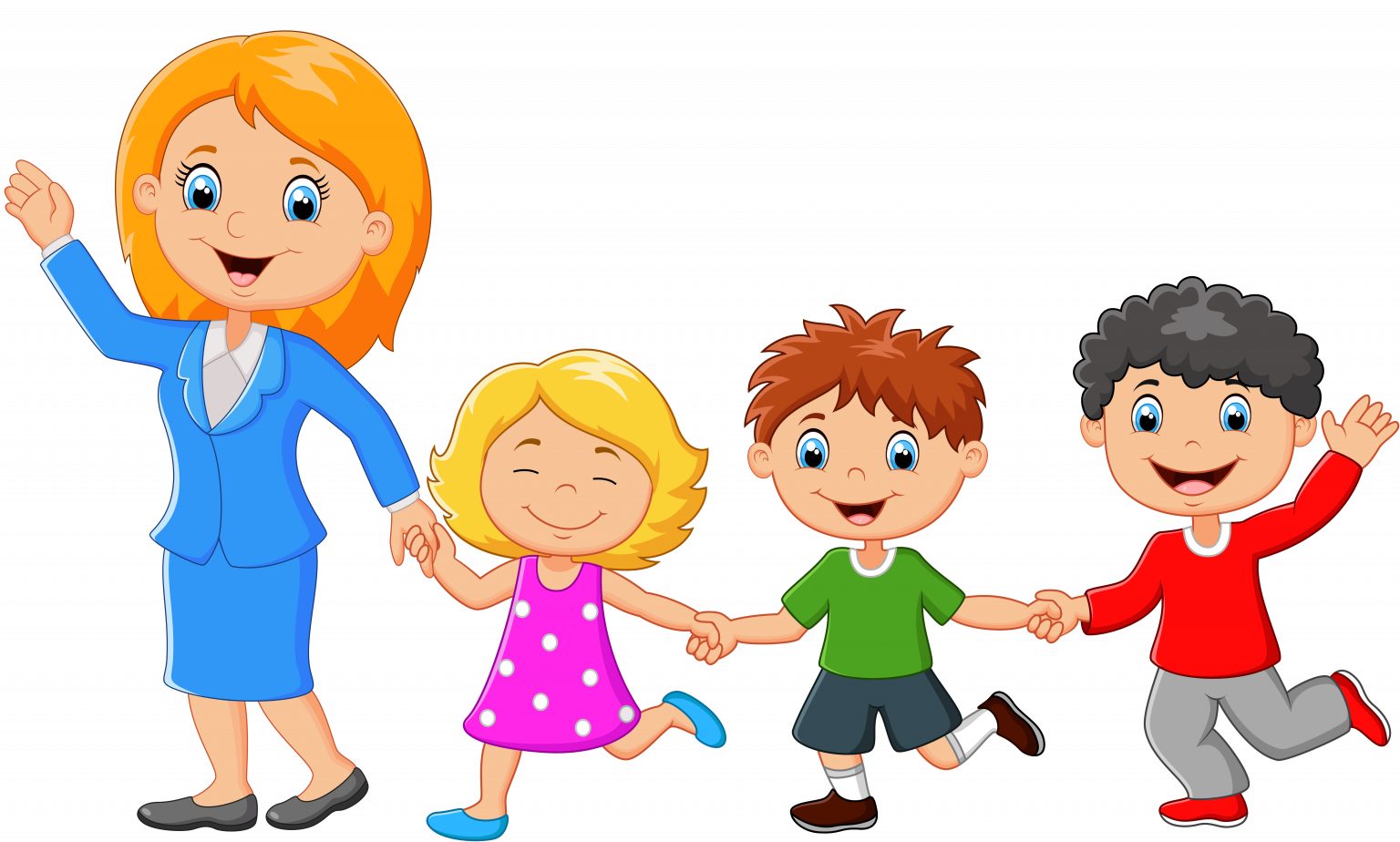 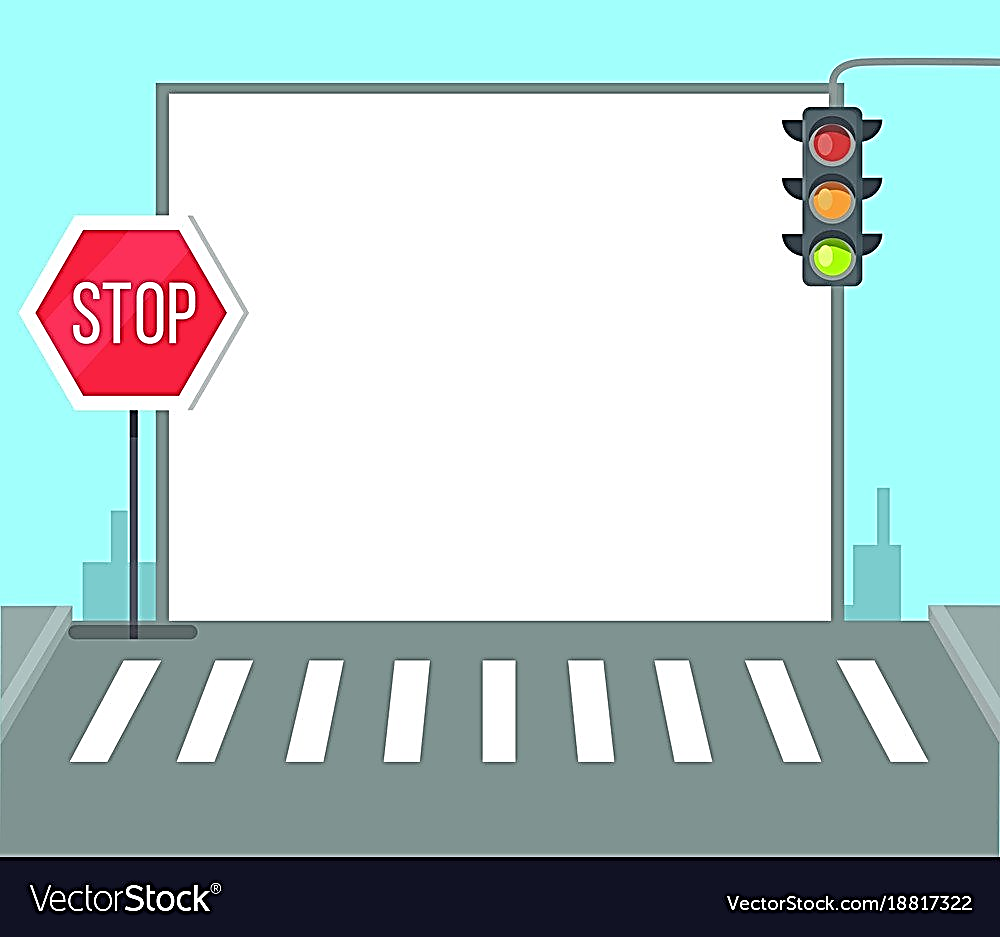 РЕАЛИЗАЦИЯ ПРОЕКТА
Проведение бесед.
непосредственная образовательная деятельность
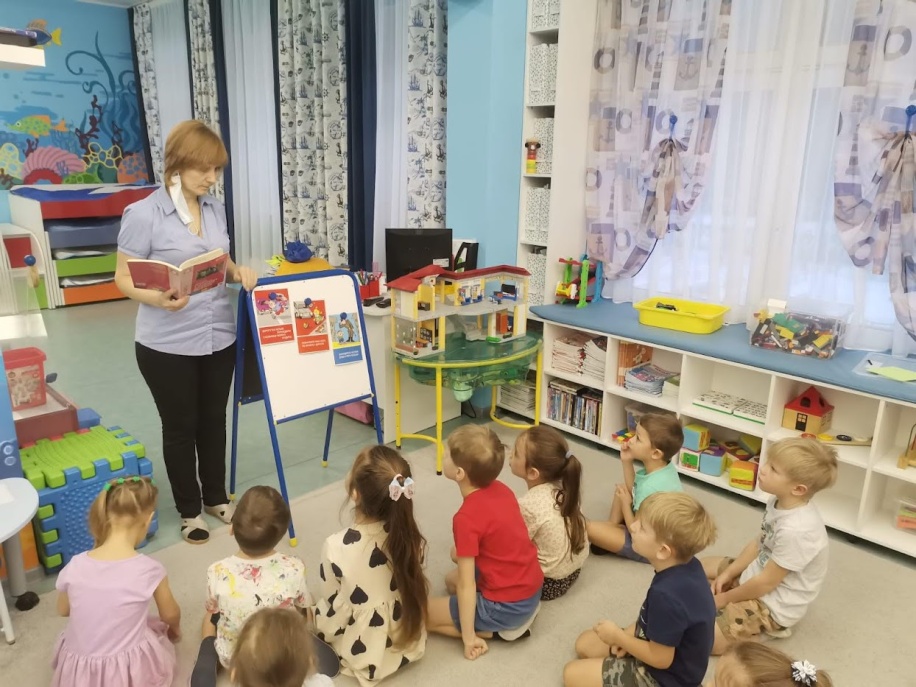 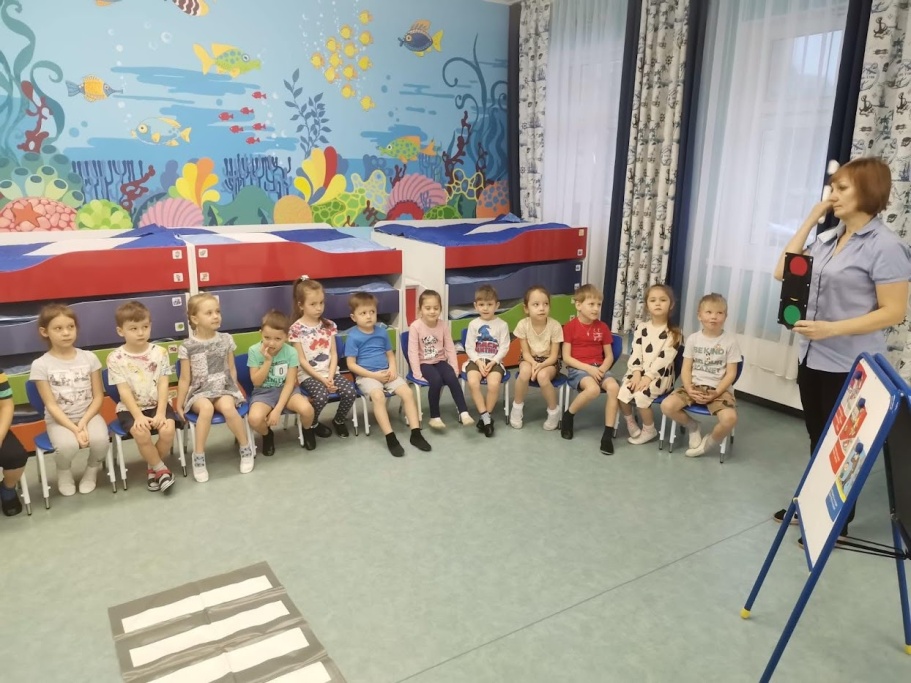 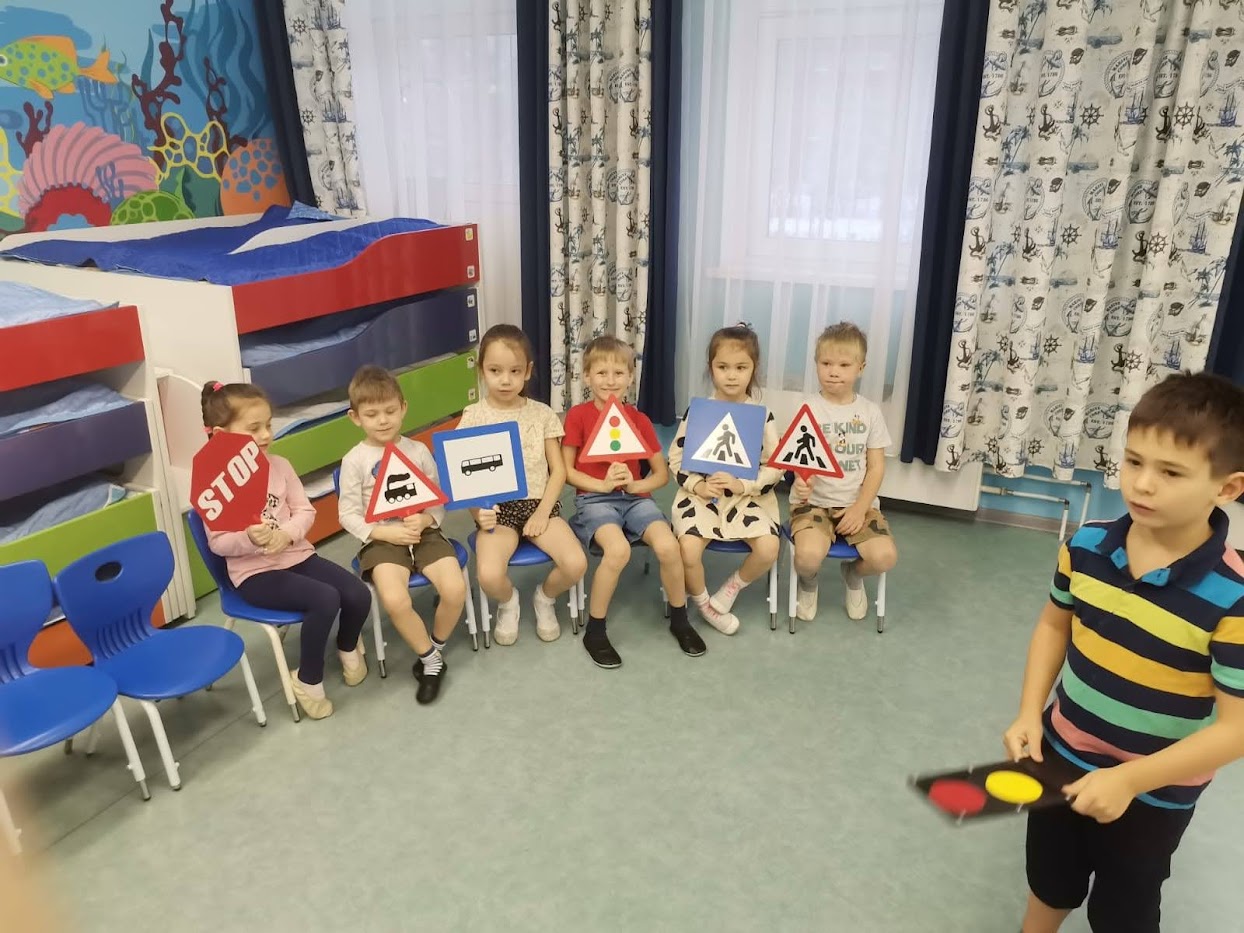 БЕСЕДА «ПЕРЕКРЕСТОК»
БЕСЕДА «ВНИМАНИЕ, ДОРОЖНЫЕ ЗНАКИ»
Оод «БЕЗОПАСНОЕ ПОВЕДЕНИЕ 
НА ДОРОГЕ»
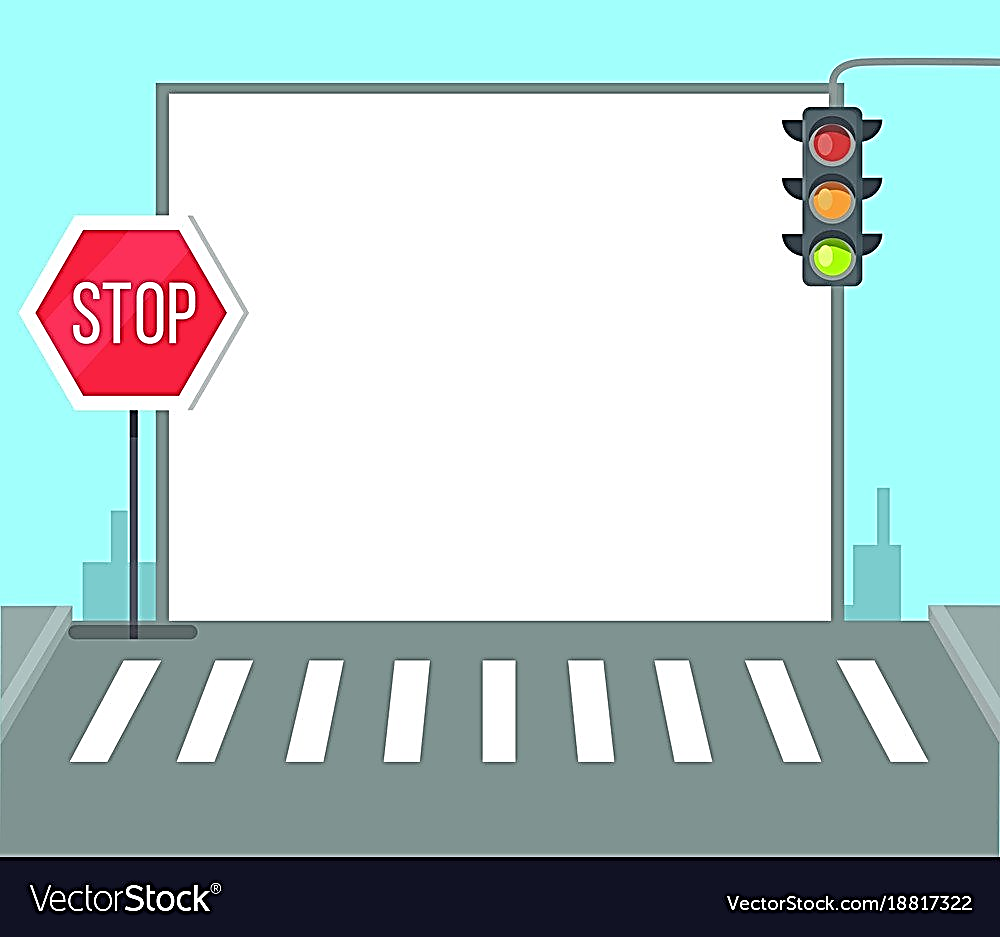 РЕАЛИЗАЦИЯ ПРОЕКТА
Проект «на дороге светофор»
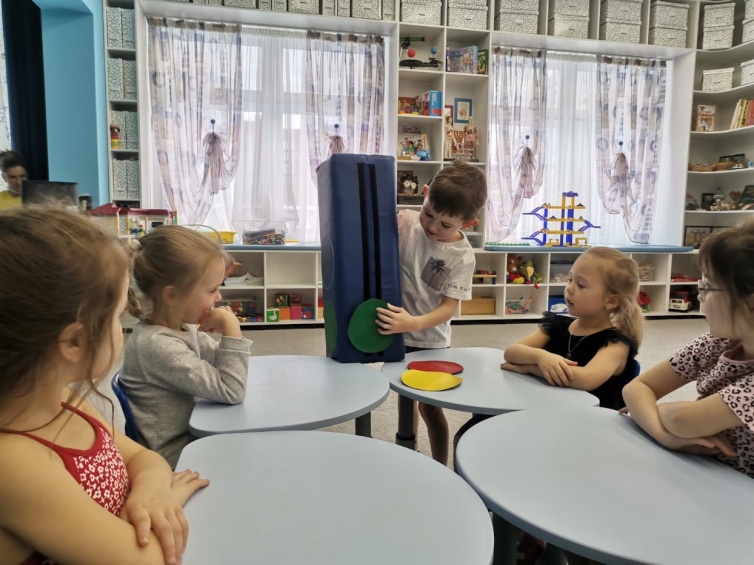 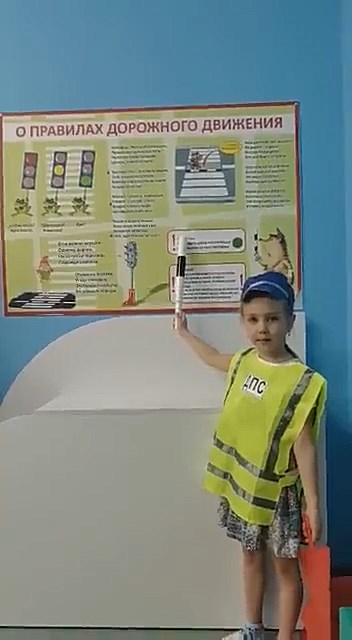 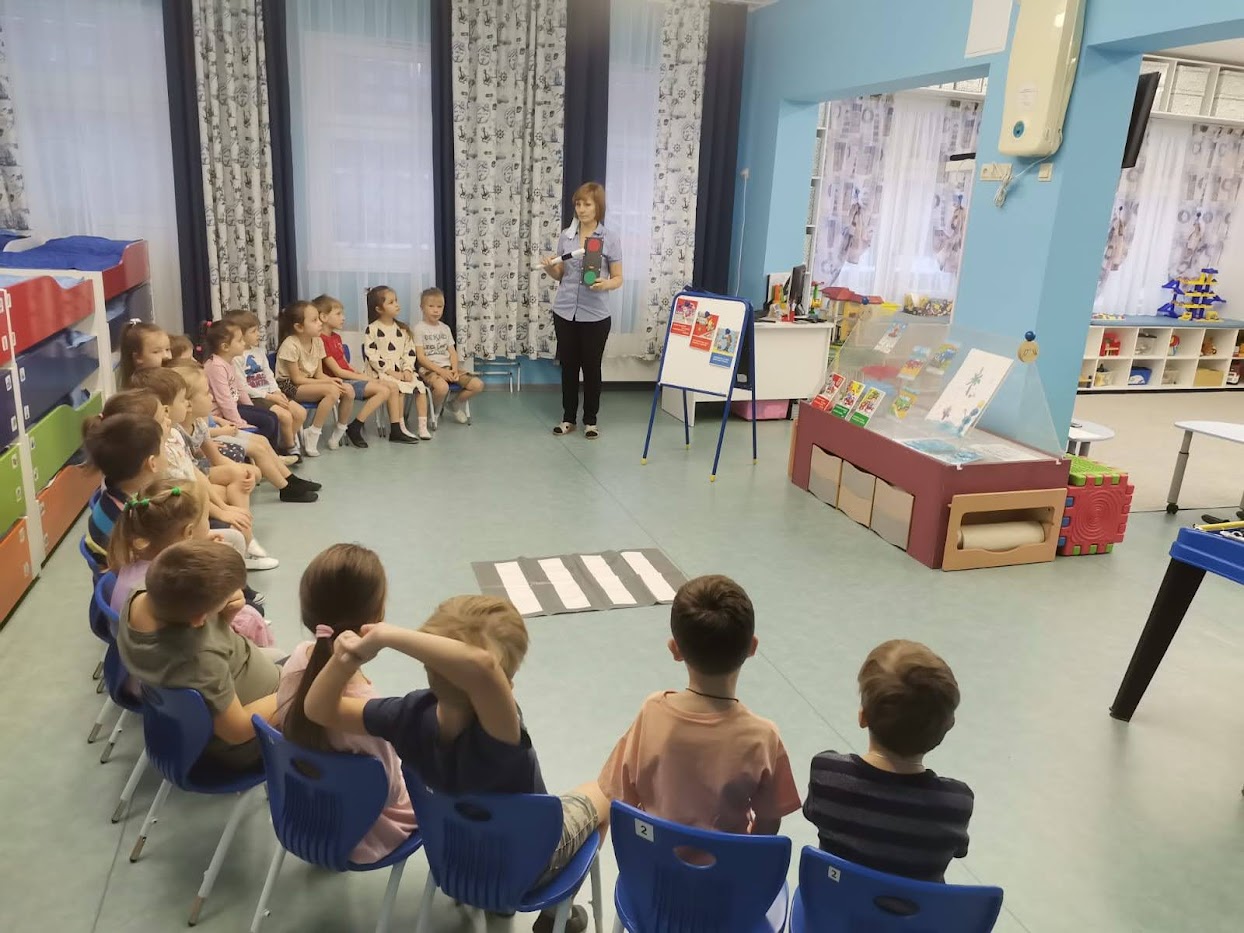 ДИДАКТИЧЕСКАЯ ИГРА «СВЕТОФОР»
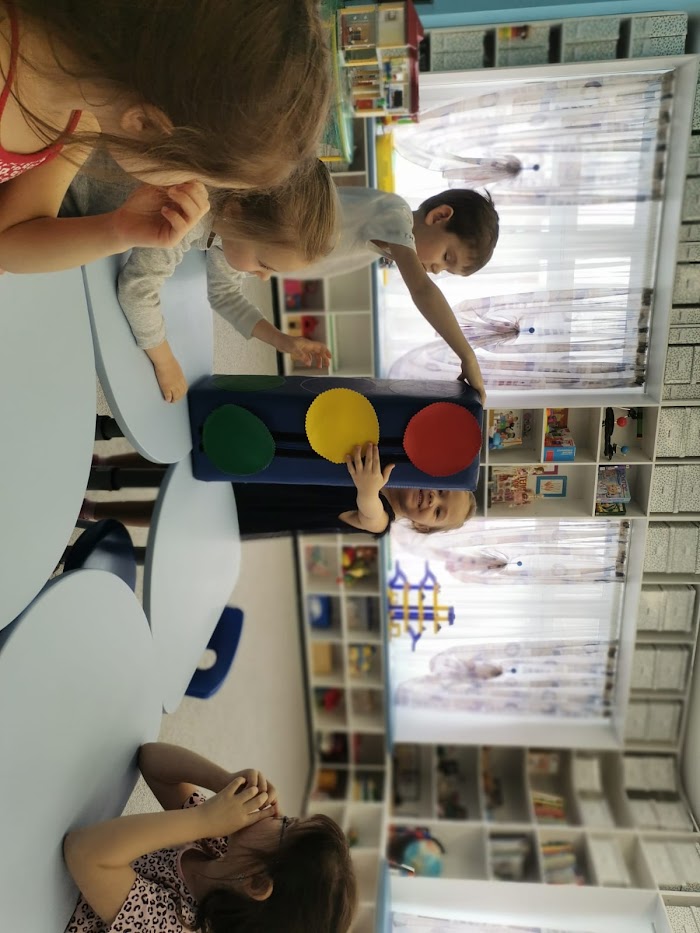 БЕСЕДА 
«НАШ ДРУГ – СВЕТОФОР»
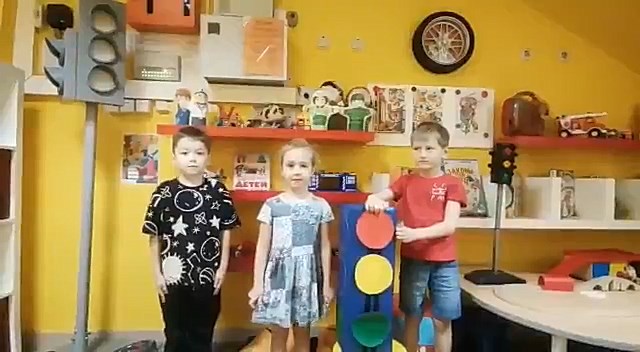 РАЗБОР СИТУАЦИЙ
«СВЕТОФОР ВПЕРЕДИ – ПОМОГАЕТ ОН В ПУТИ»
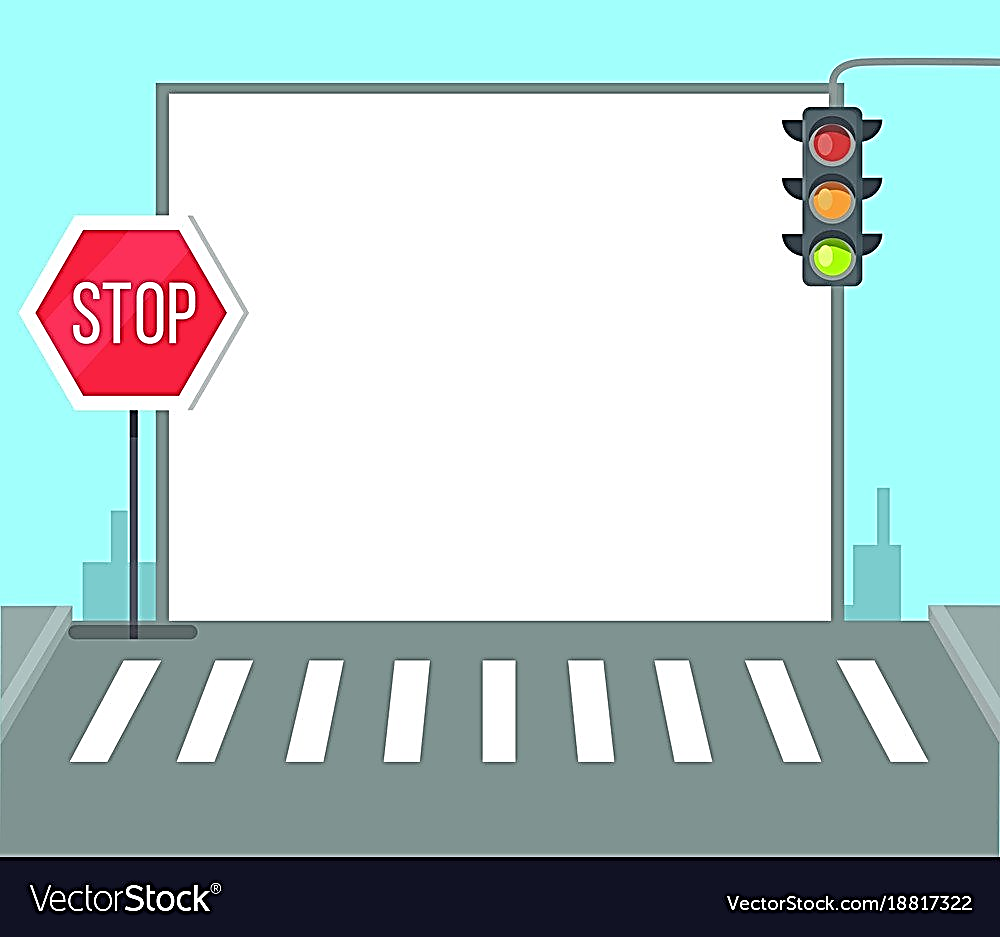 РЕАЛИЗАЦИЯ ПРОЕКТА
РИСОВАНИЕ «ДОРОЖНЫЕ ЗНАКИ»
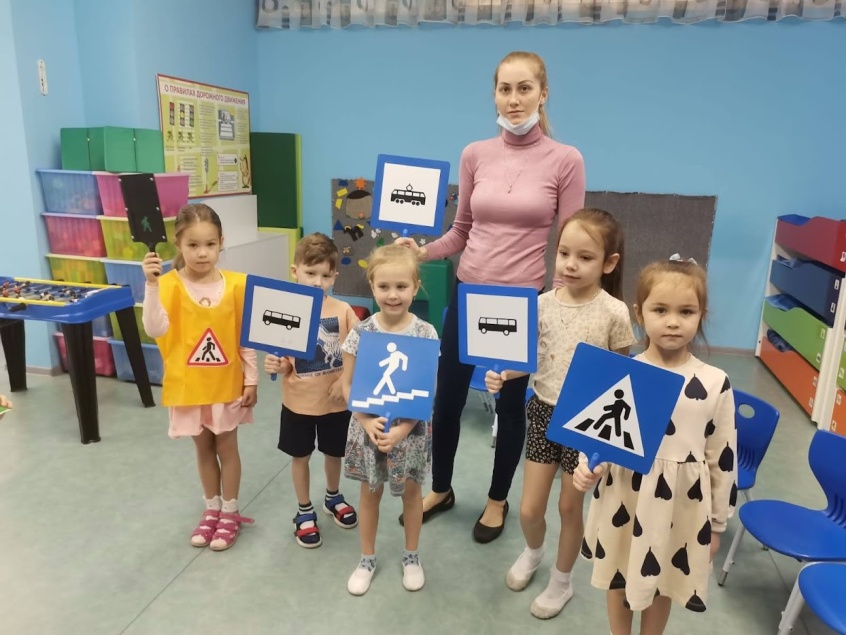 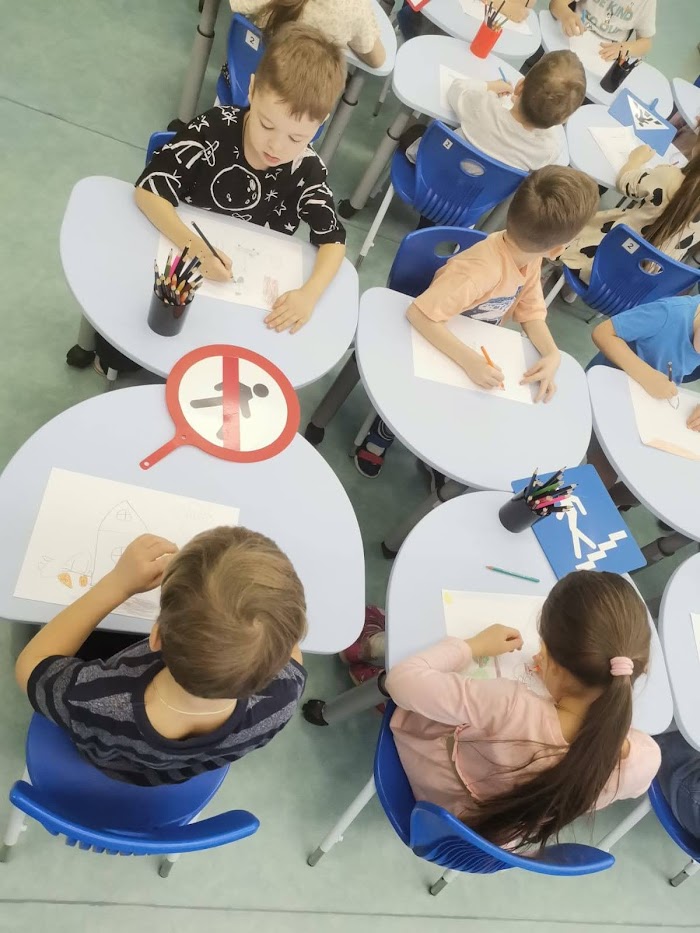 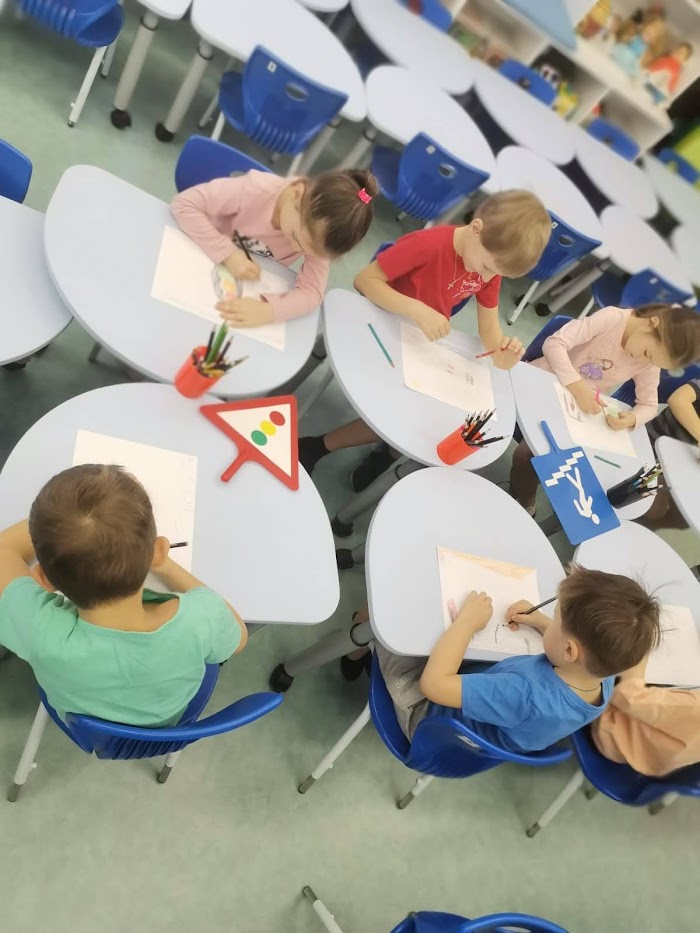 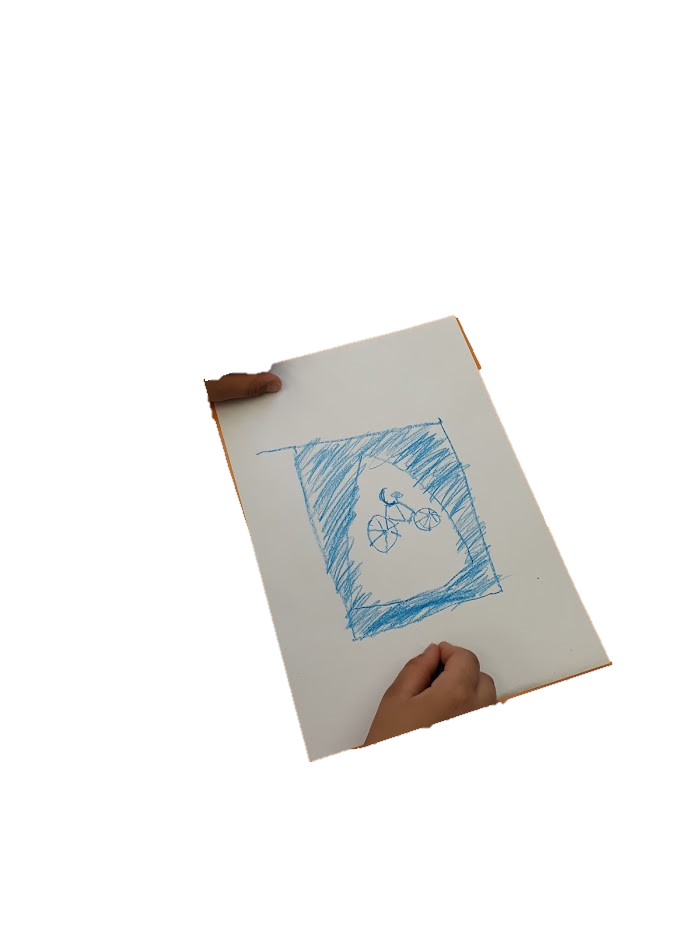 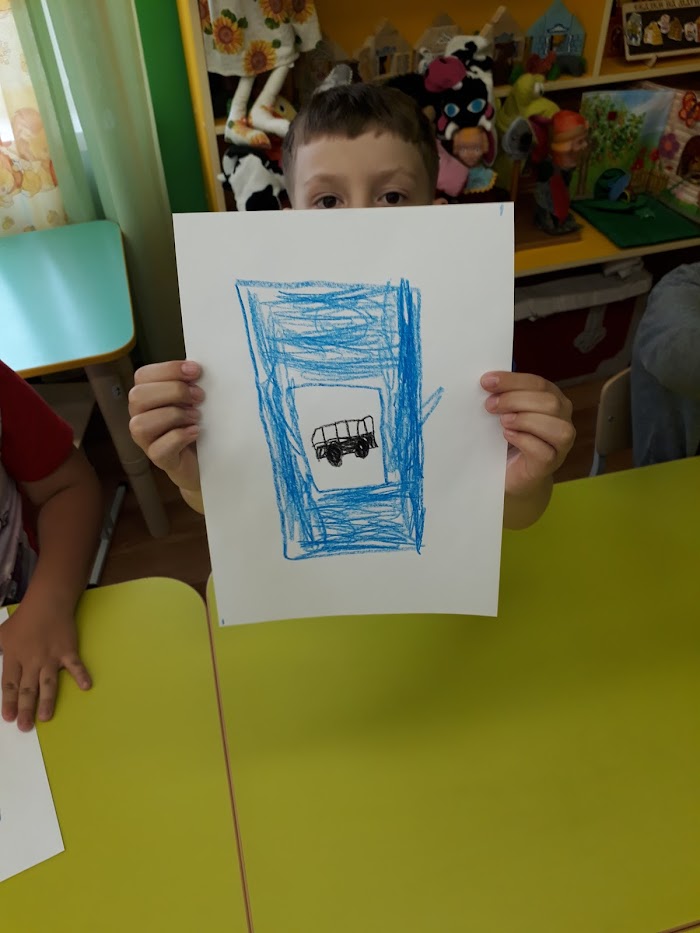 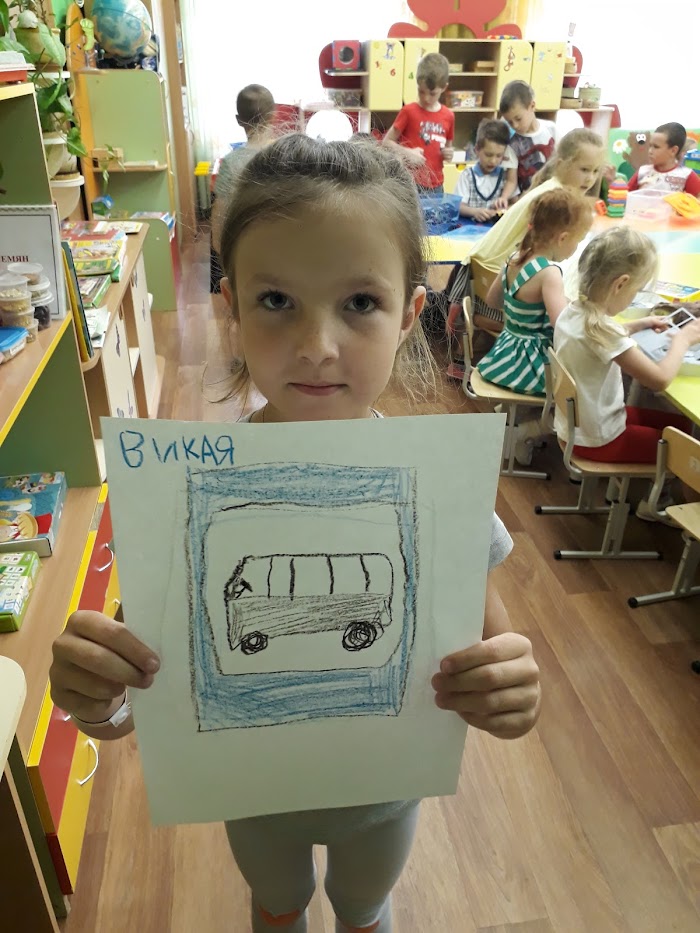 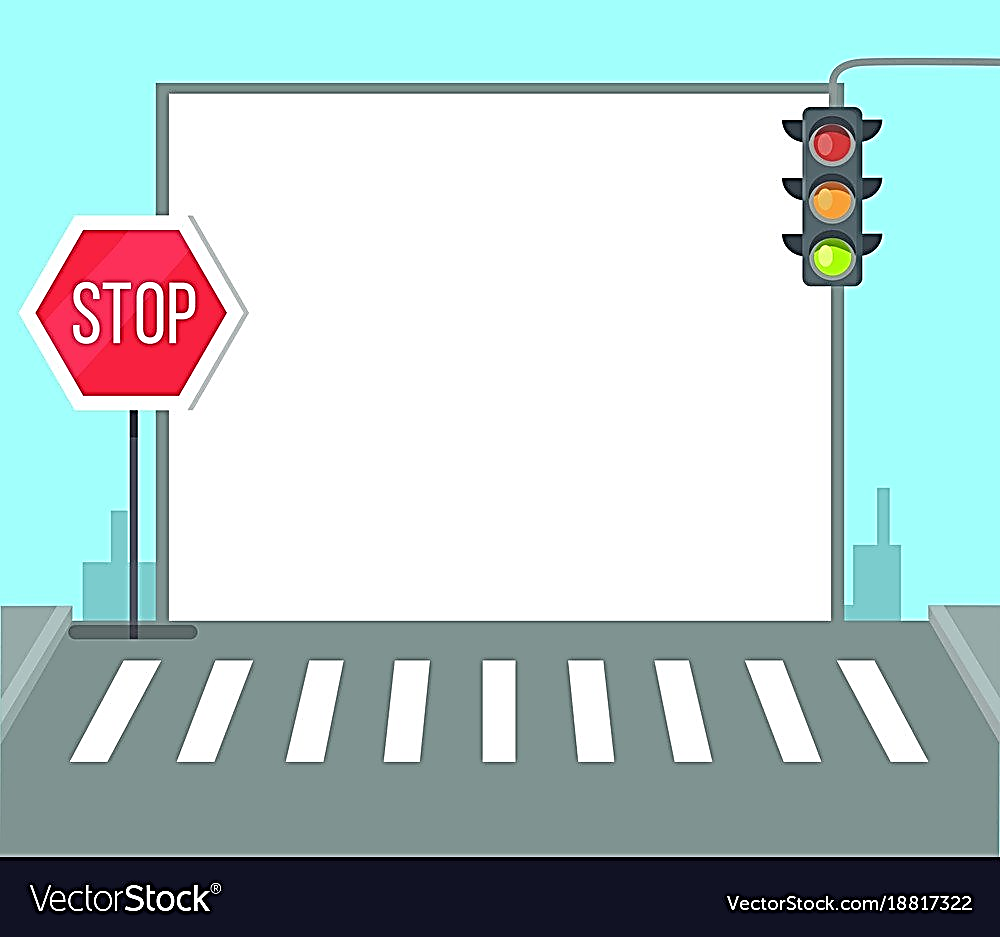 РЕАЛИЗАЦИЯ ПРОЕКТА
Работа по Обучающим карточкам
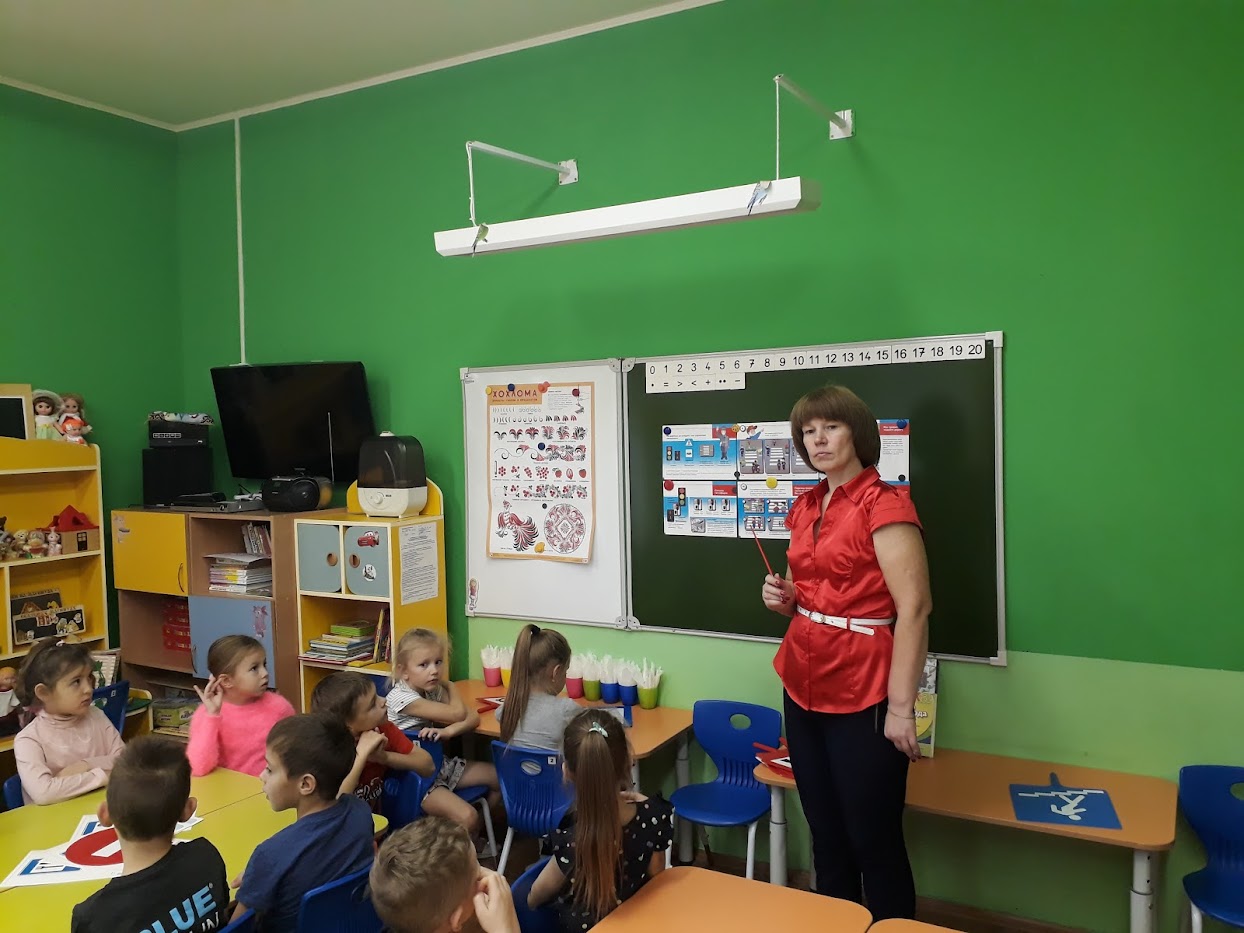 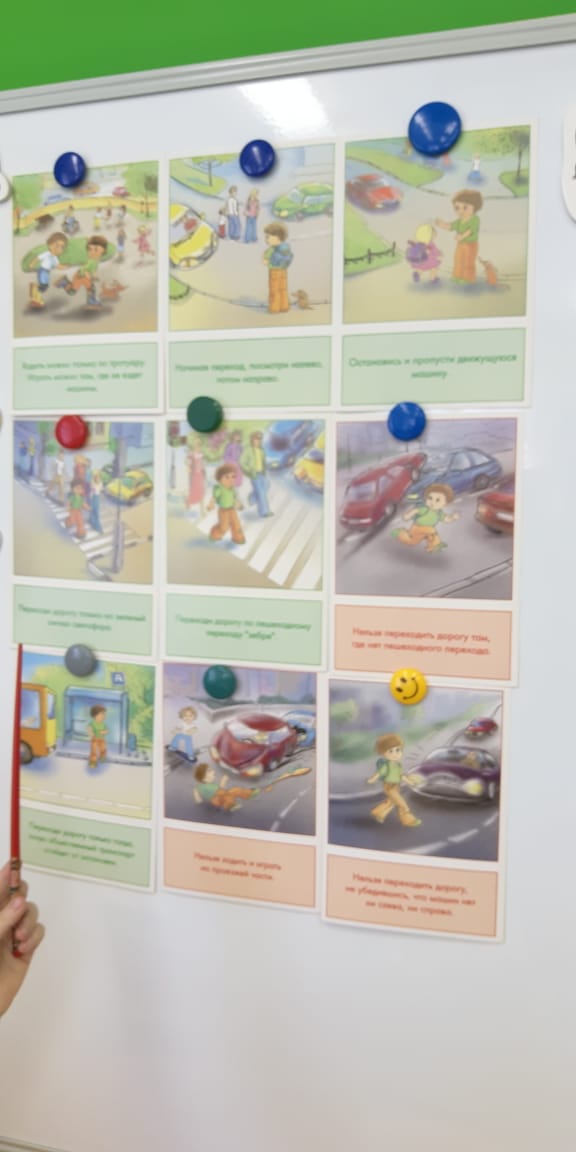 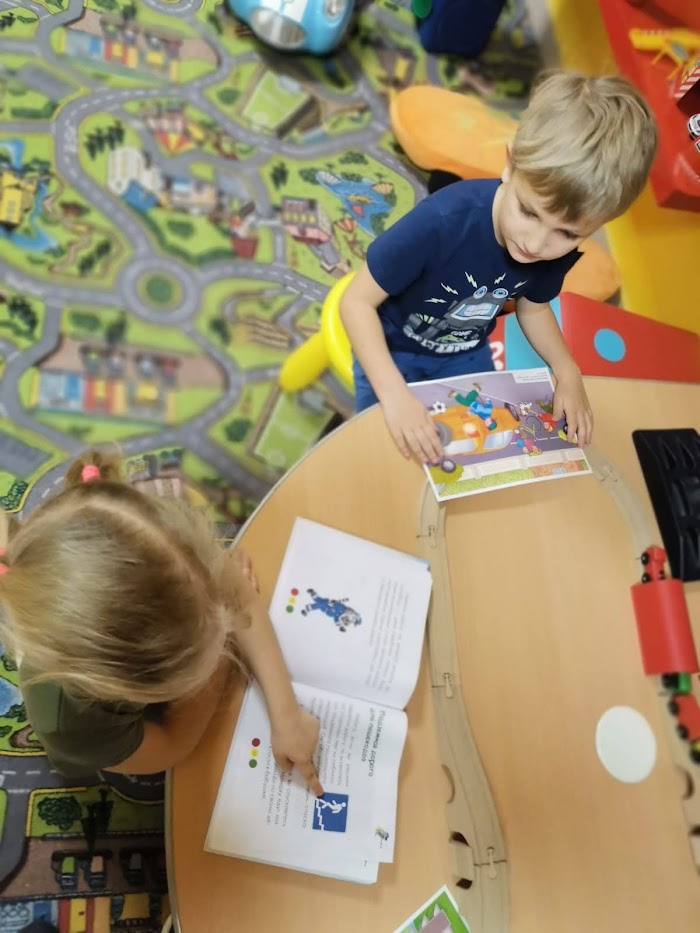 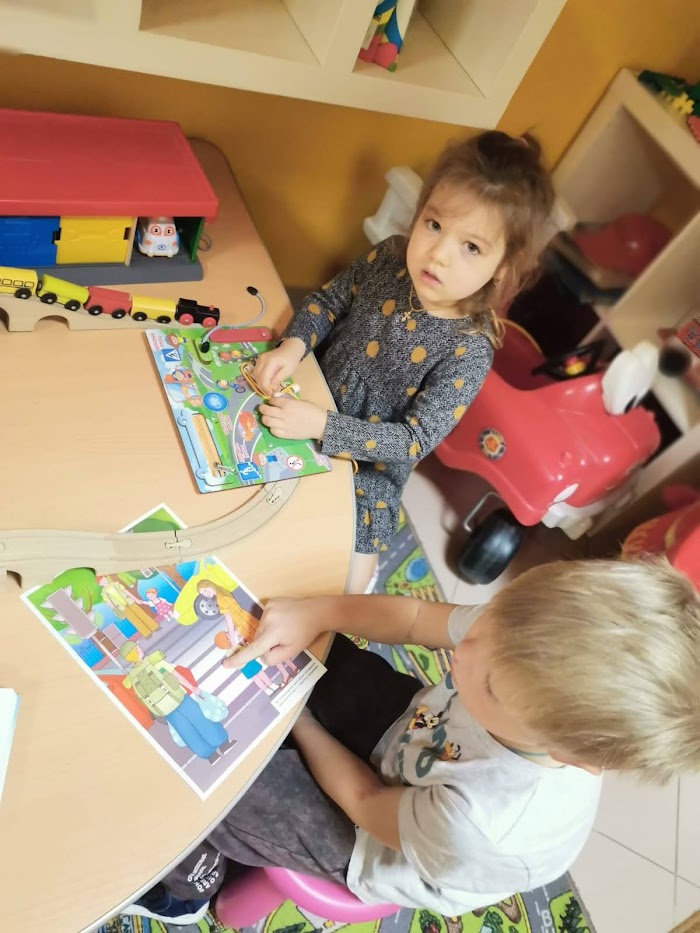 СИТУАЦИЯ 
«ПЕШЕХОДНЫЙ ПЕРЕХОД»
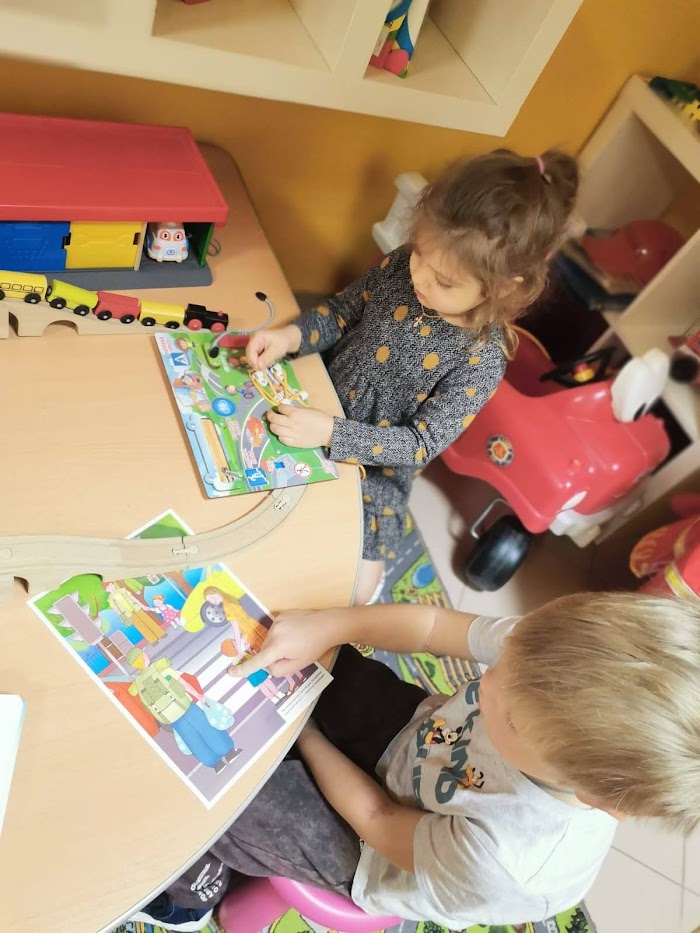 ПРАВИЛА ДЛЯ ПЕШЕХОДОВ
ОПАСНЫЕ СИТУАЦИИ 
НА ДОРОГАХ
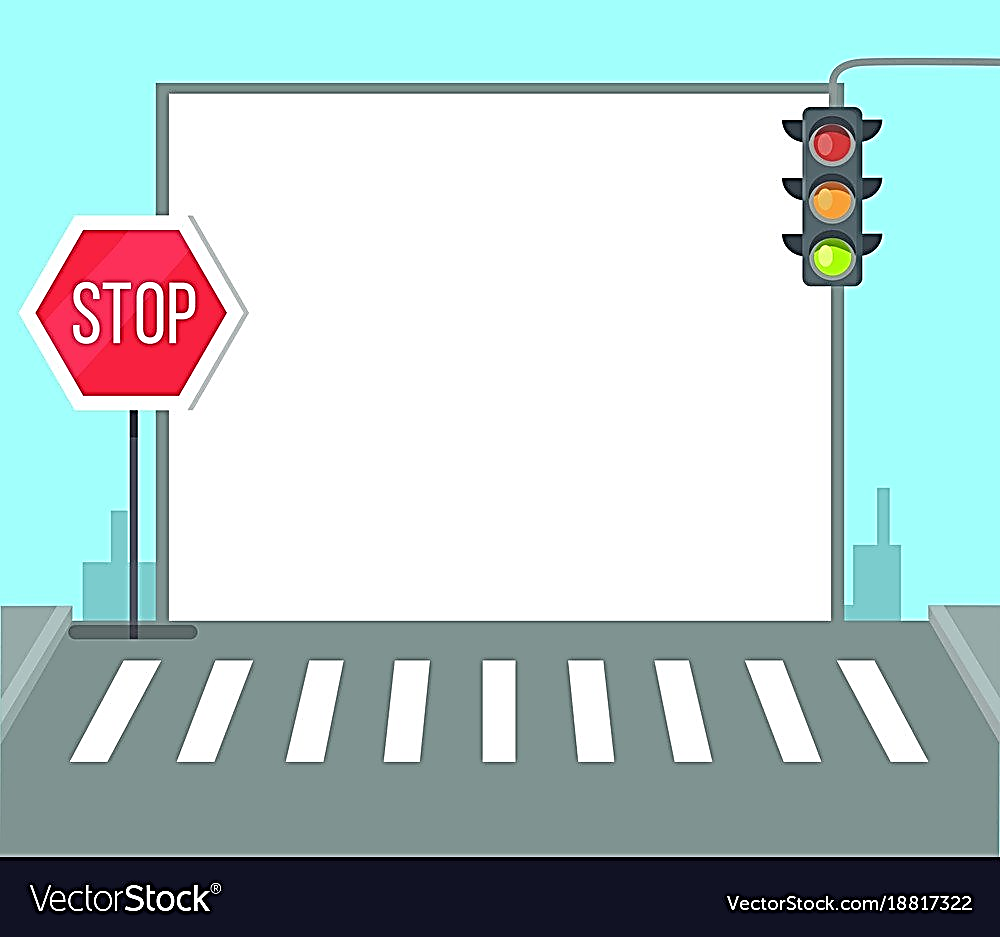 РЕАЛИЗАЦИЯ ПРОЕКТА
Интерактивная игра:
«В ГОСТИ к светофору-светофоровичу»
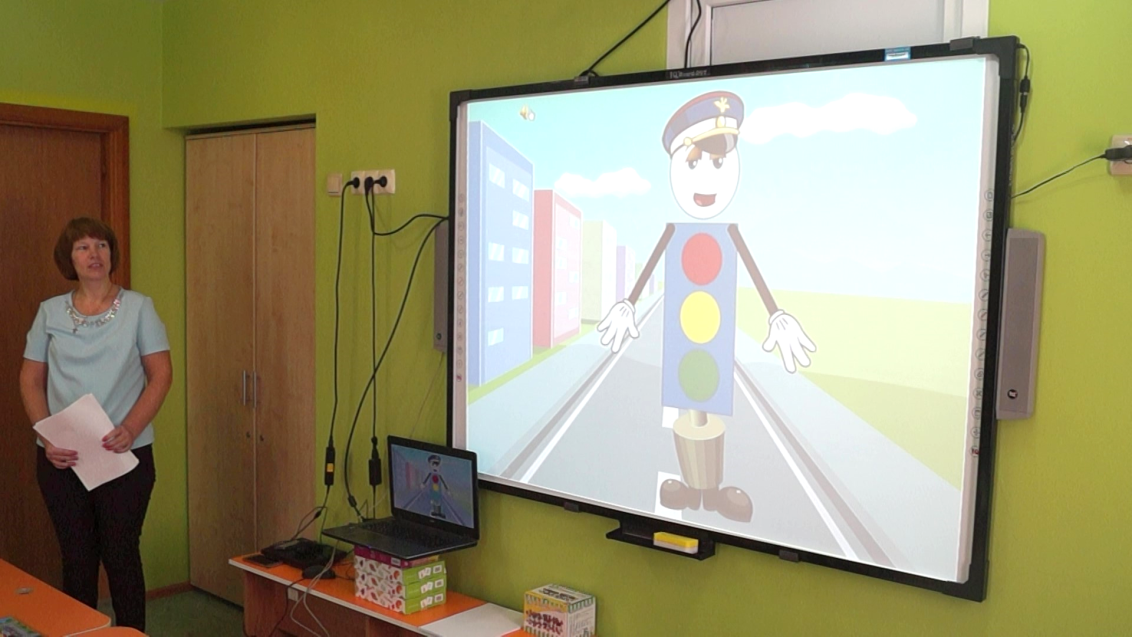 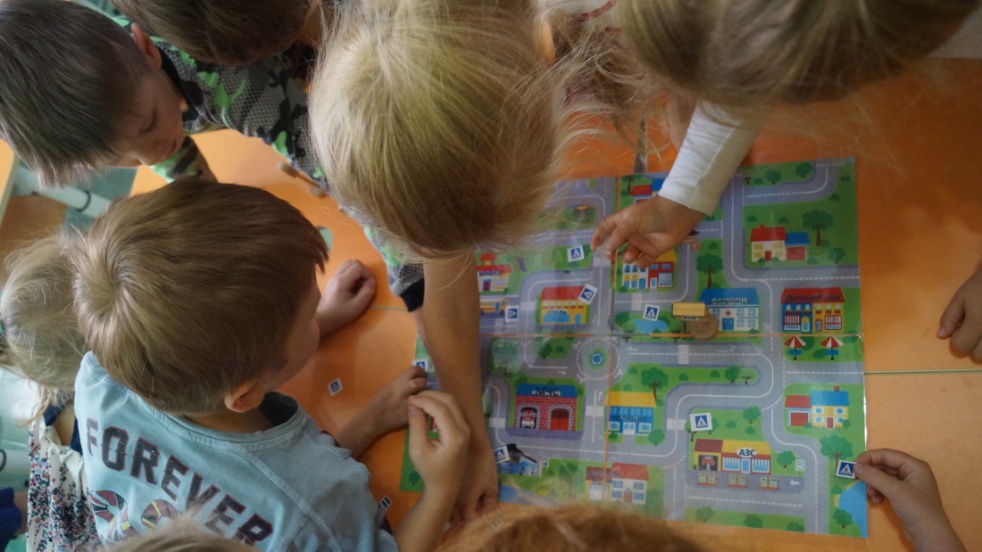 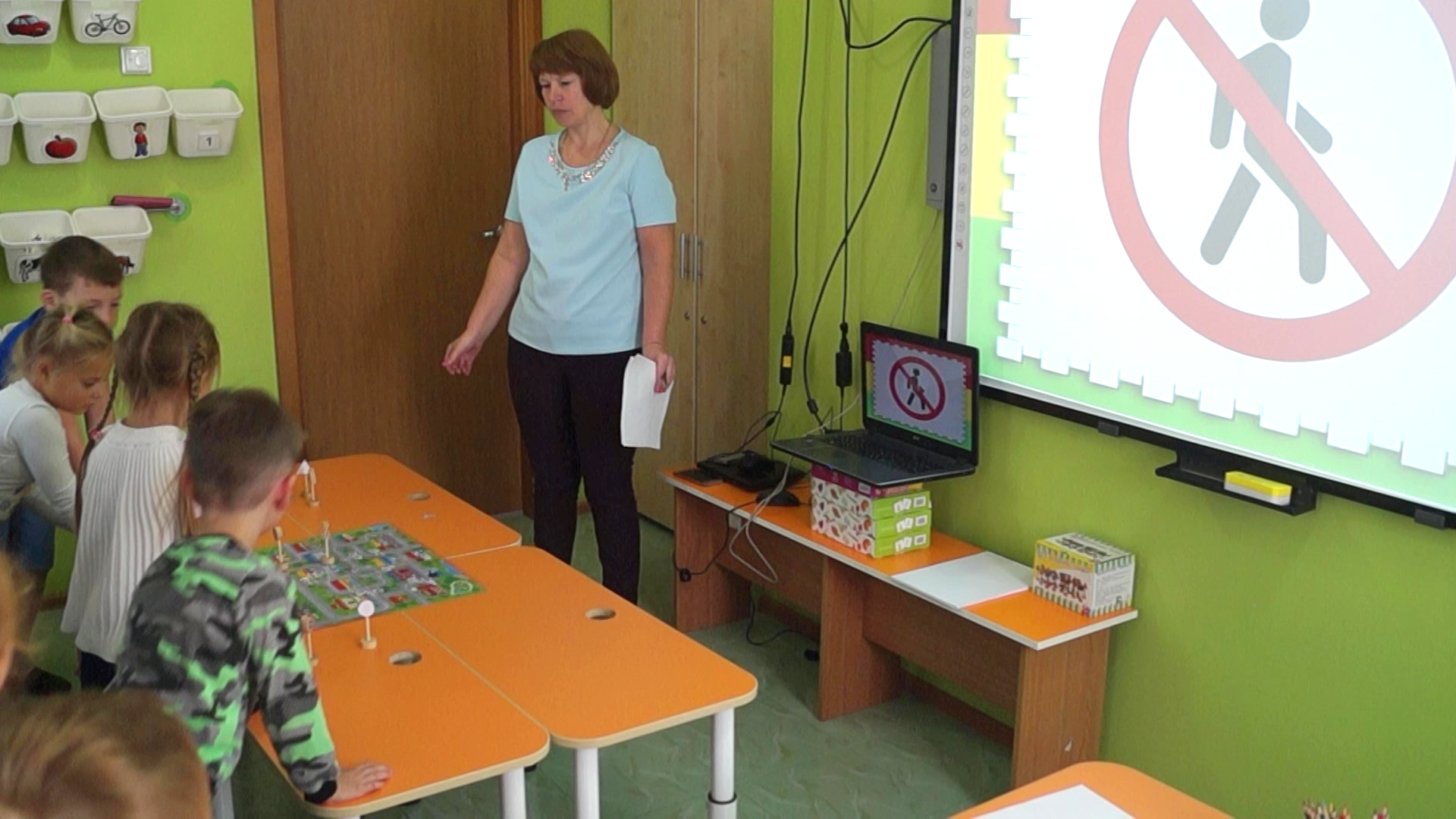 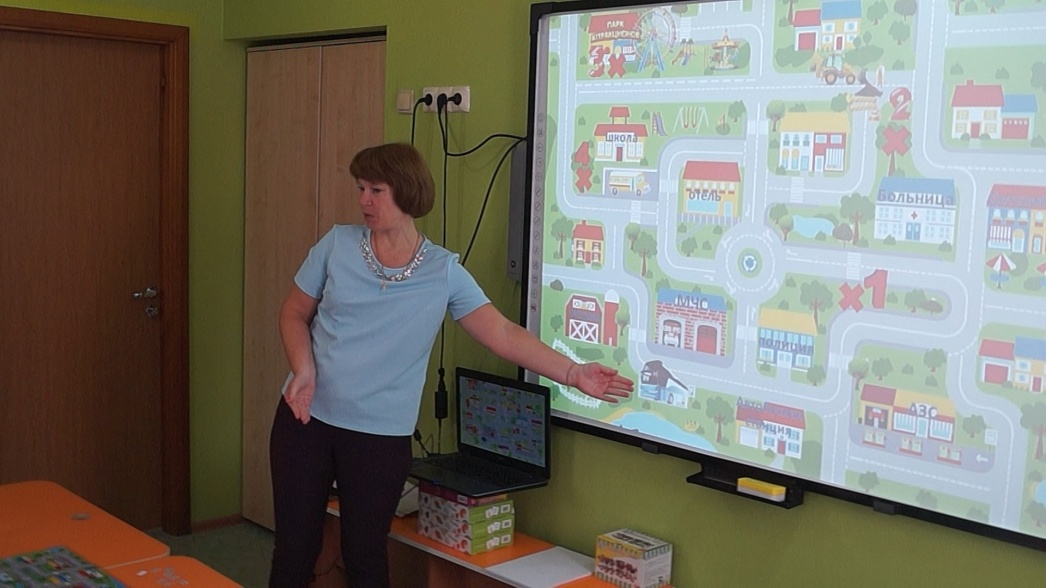 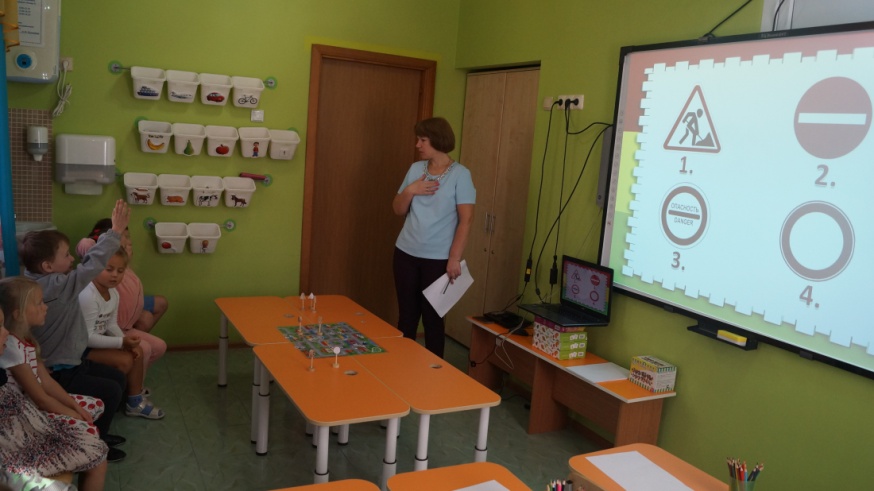 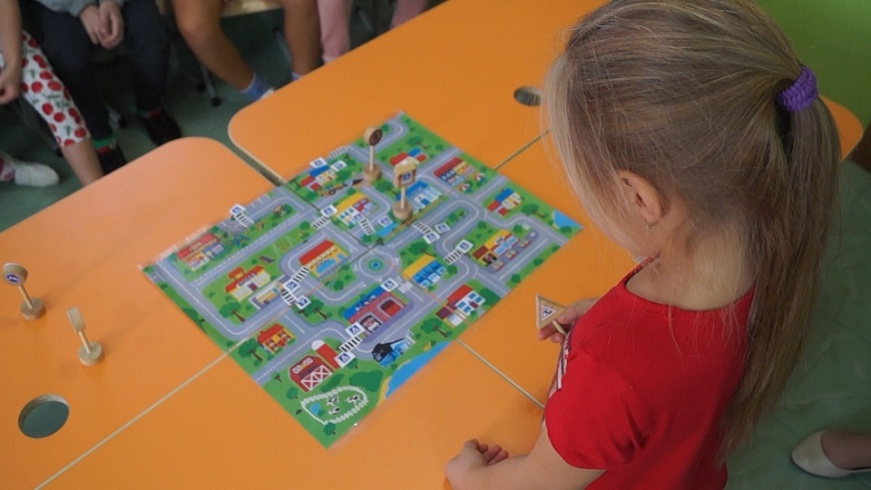 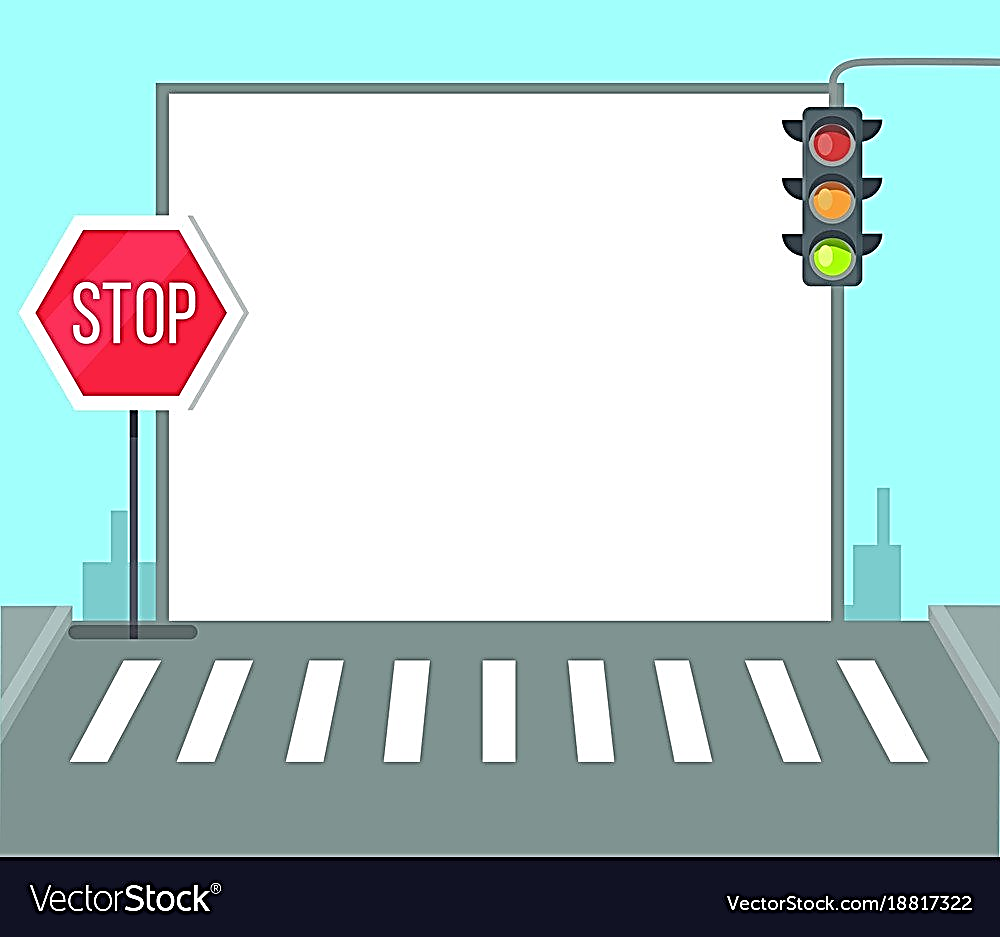 РЕАЛИЗАЦИЯ ПРОЕКТА
Сюжетно-ролевая игра «водители и пешеходы»
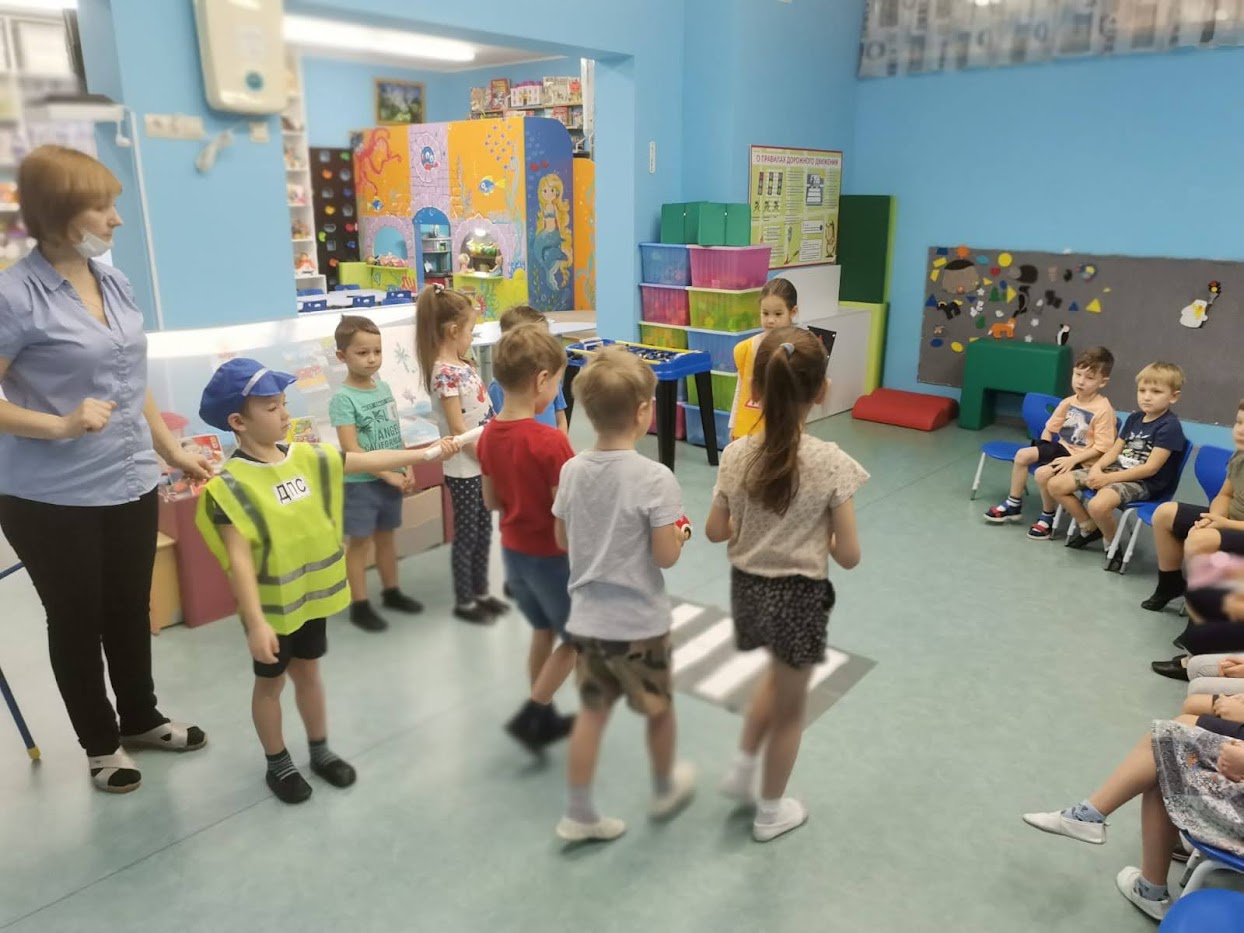 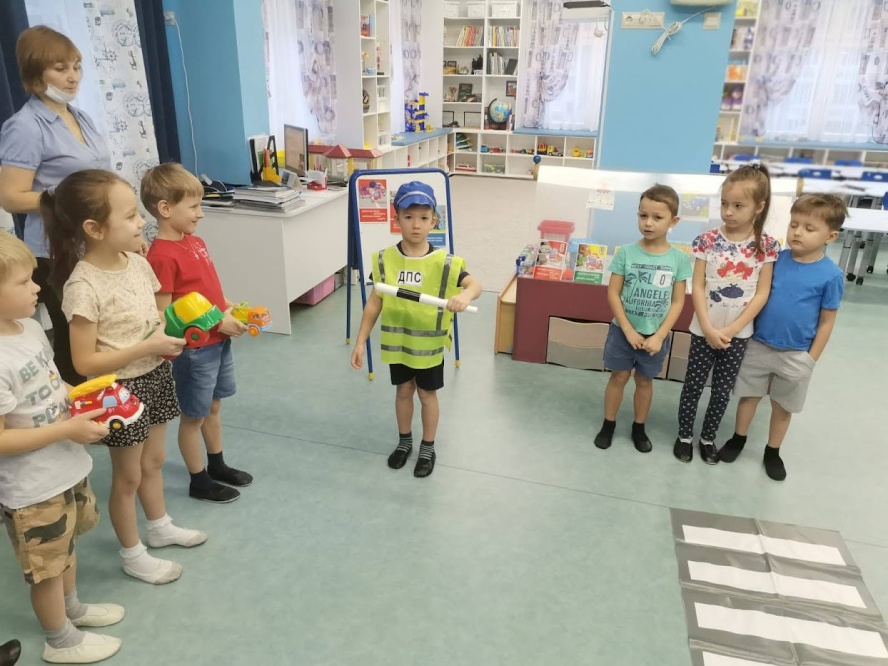 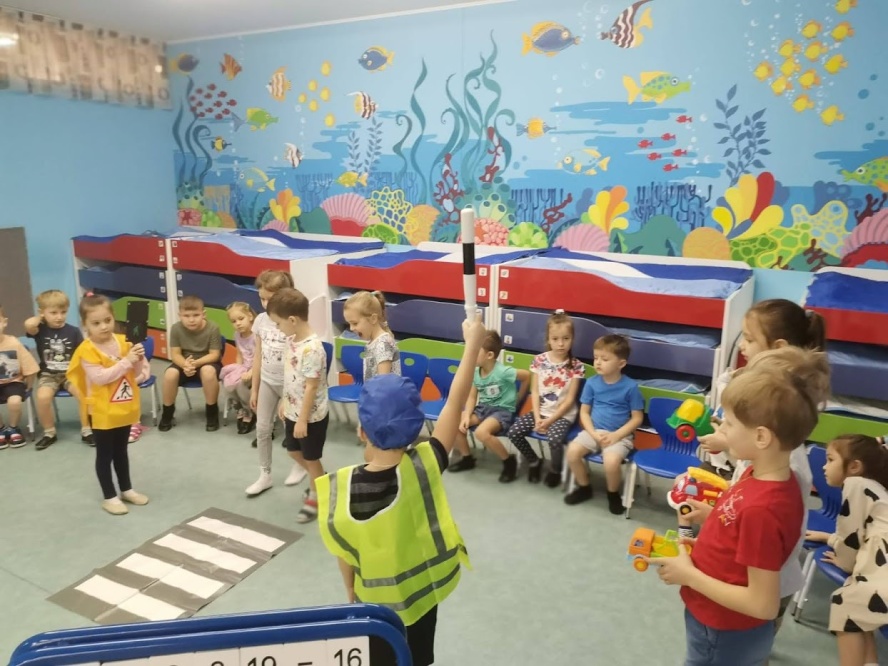 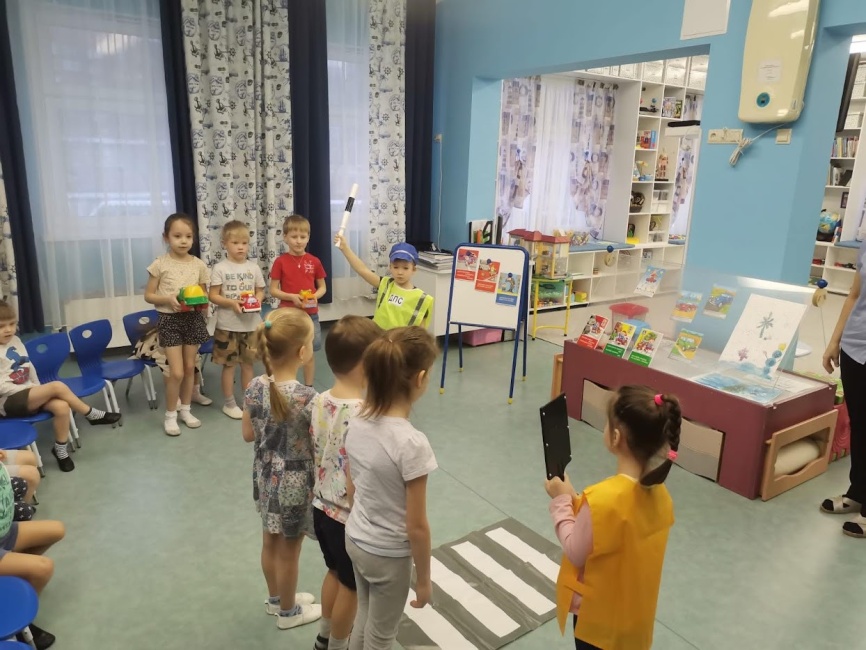 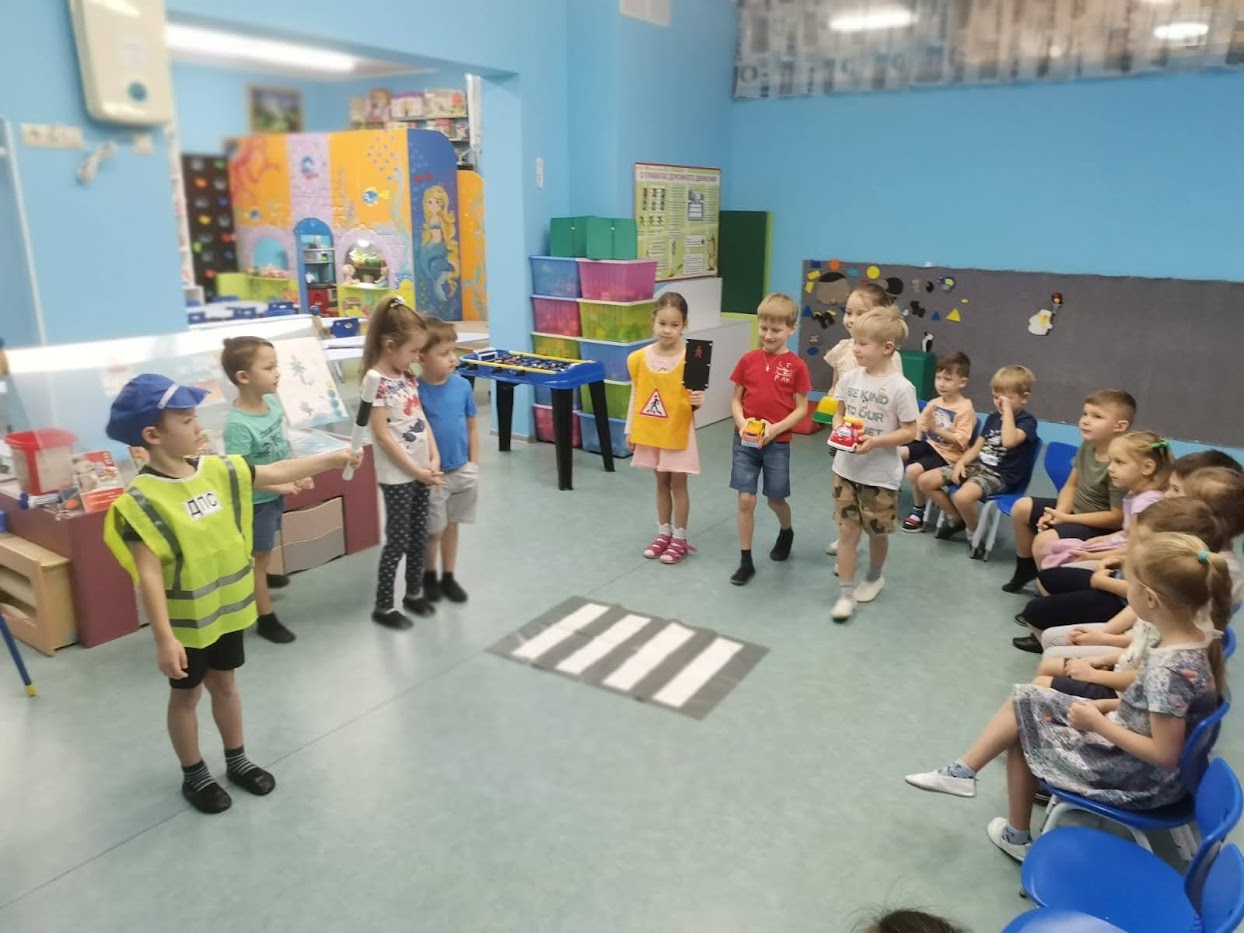 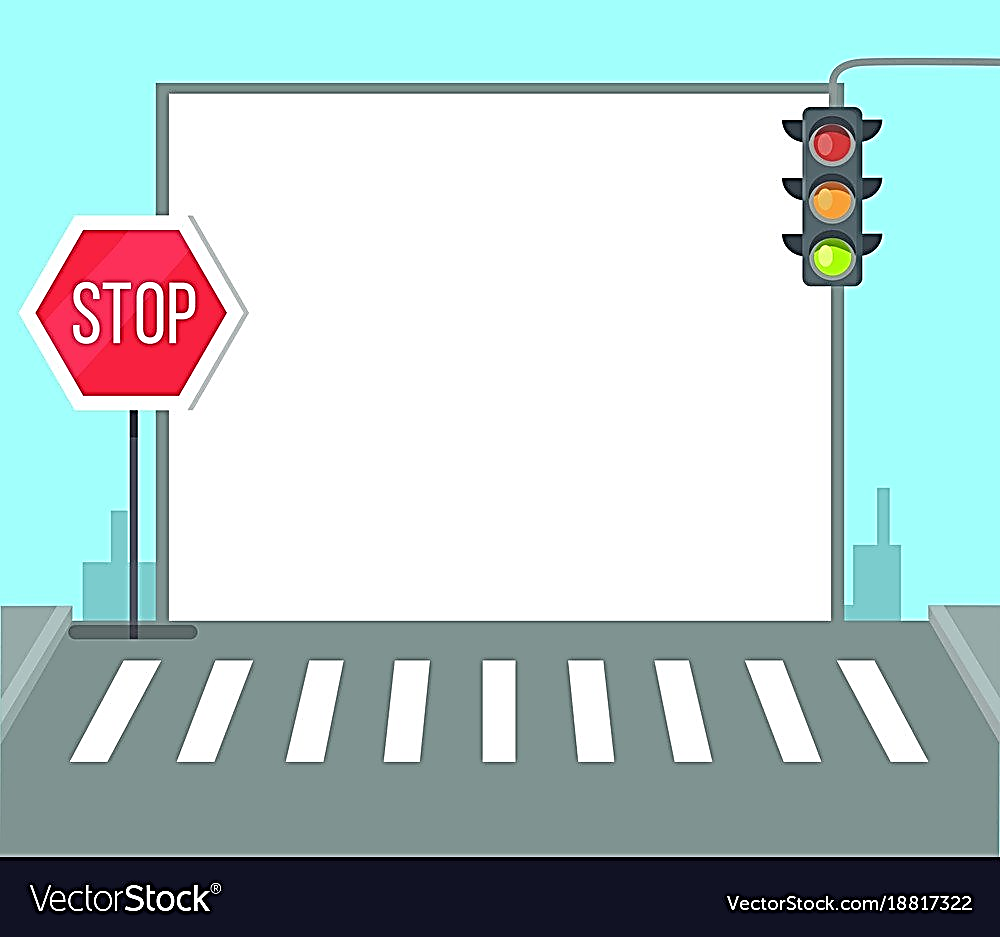 РЕАЛИЗАЦИЯ ПРОЕКТА
Дидактические игры
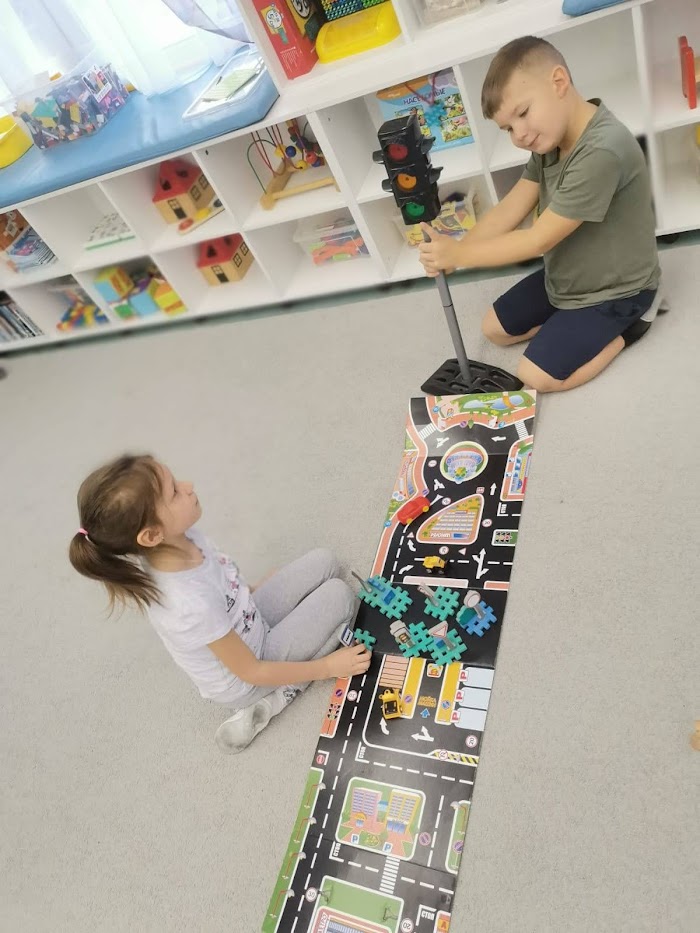 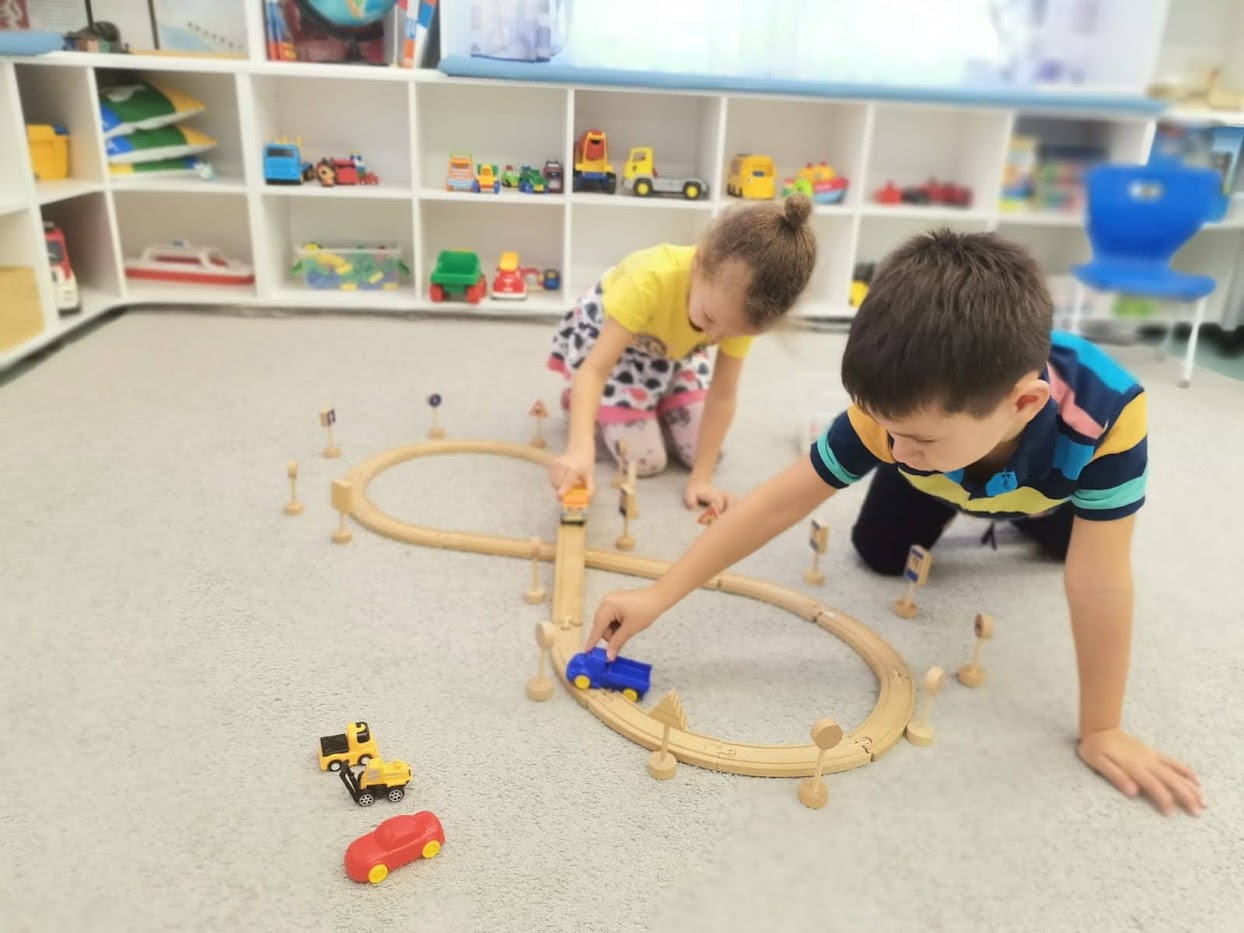 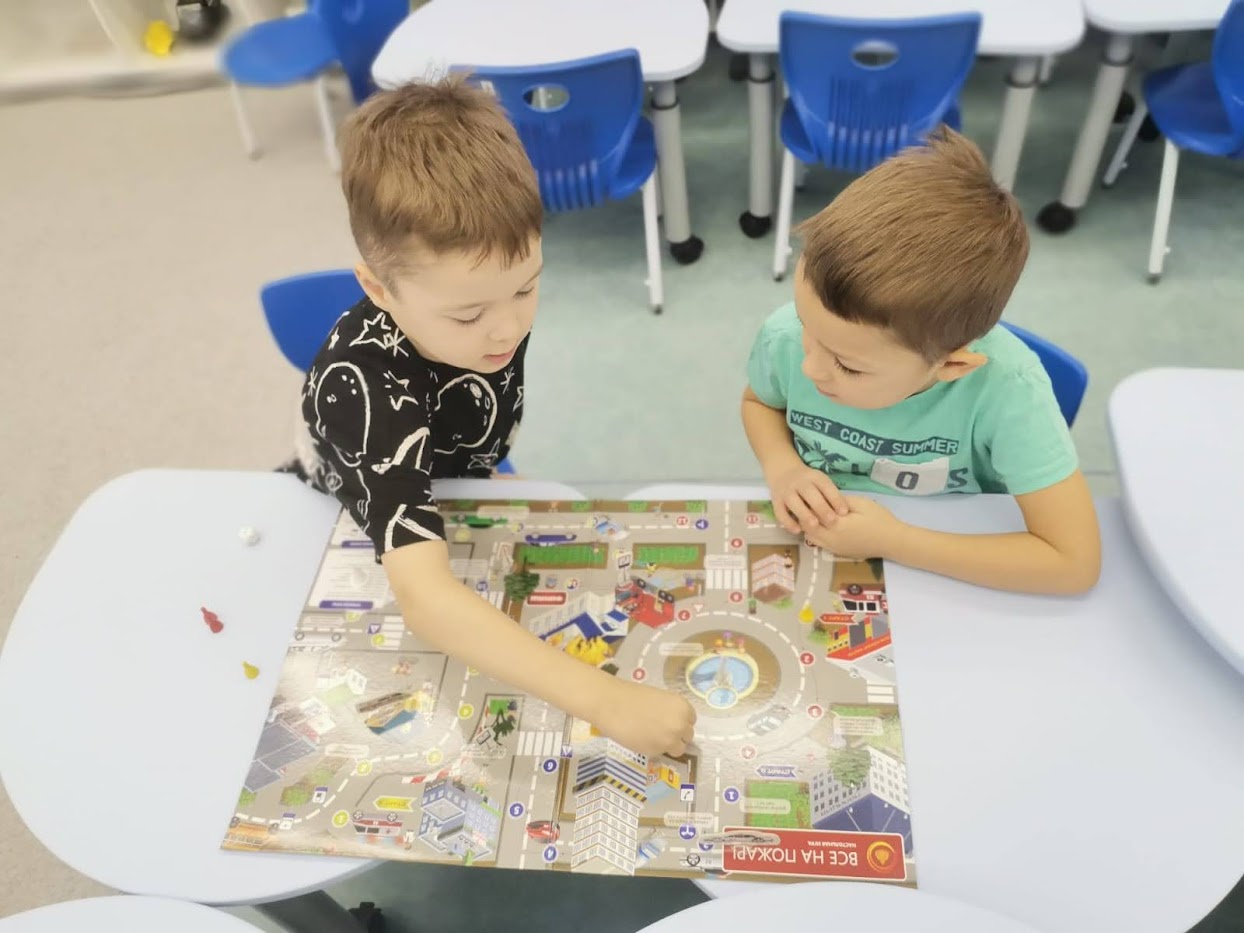 «ПОСТАВЬ ДОРОЖНЫЙ ЗНАК»
«НАША УЛИЦА»
«ПУТЕШЕСТВИЕ ПО ГОРОДУ»
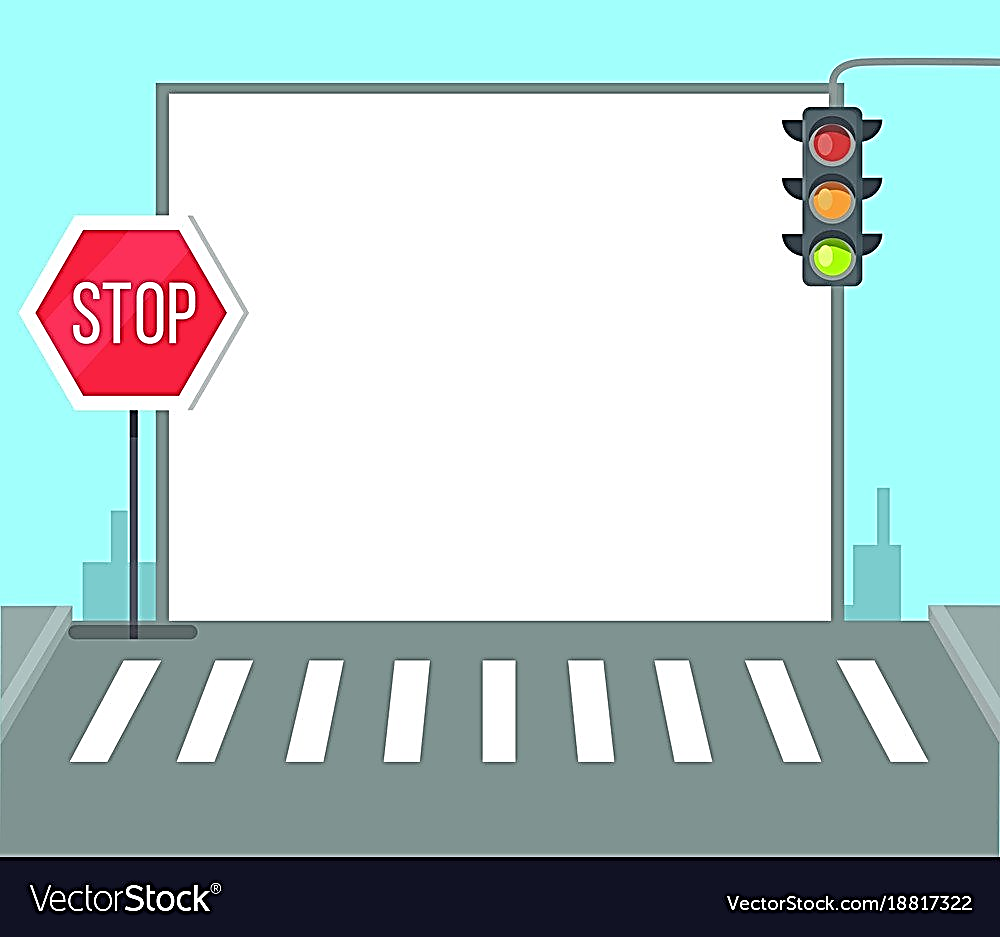 РЕАЛИЗАЦИЯ ПРОЕКТА
РАБОТА С РОДИТЕЛЯМИ.
ЗАДАНИЕ «ОБЪЯСНИ, КАКОЙ ЗНАК»
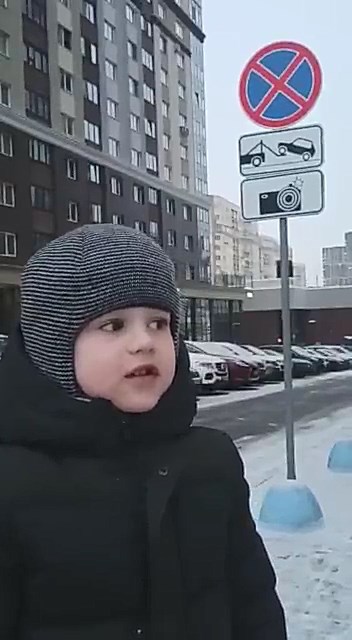 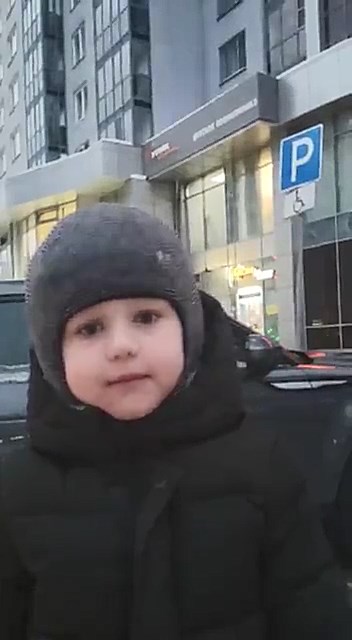 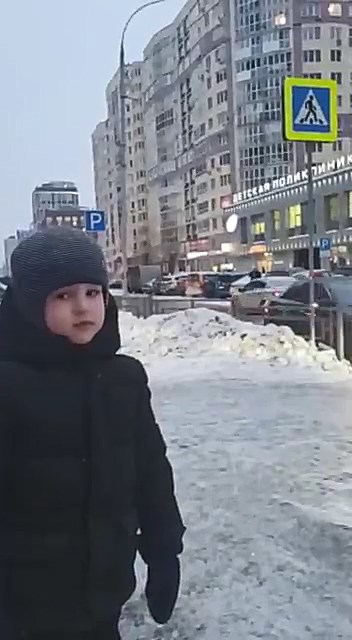 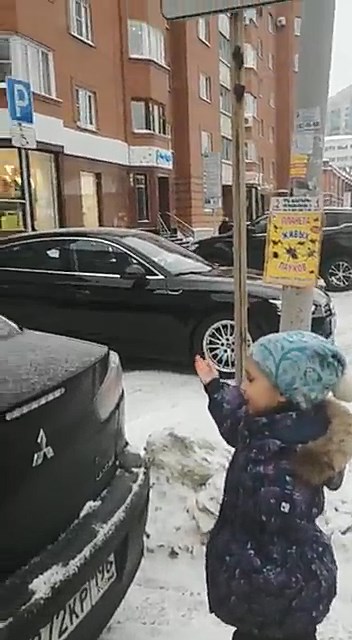 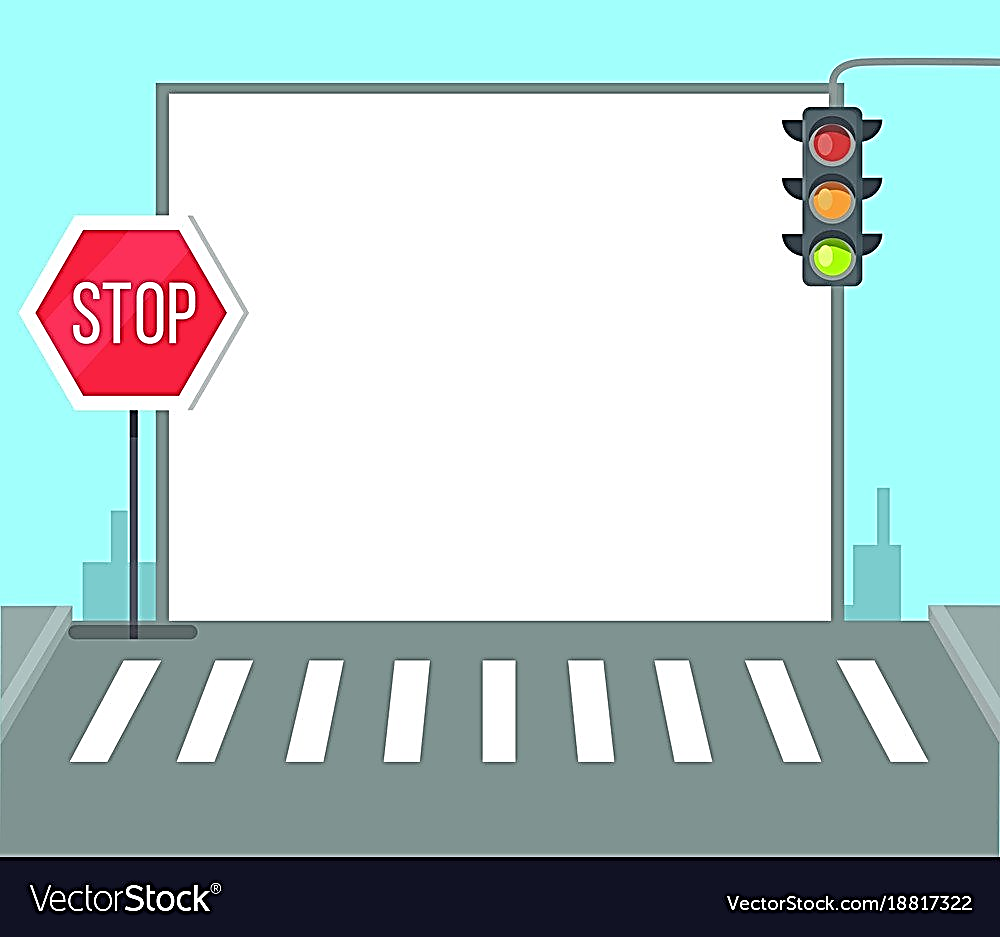 РЕАЛИЗАЦИЯ ПРОЕКТА
СОТРУДНИЧЕСТВО С СОЦИАЛЬНЫМИ ПАРТНЕРАМИ.
МАОУ СОШ № 175
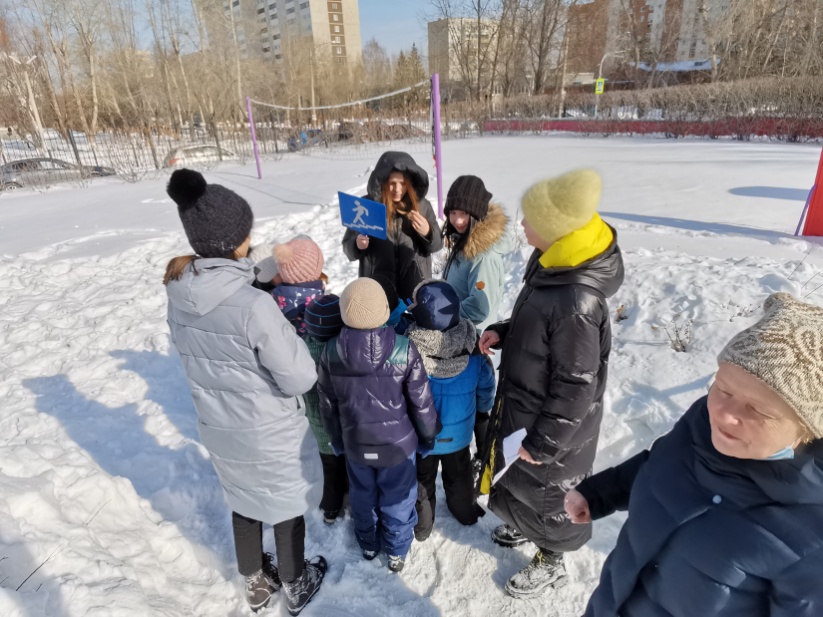 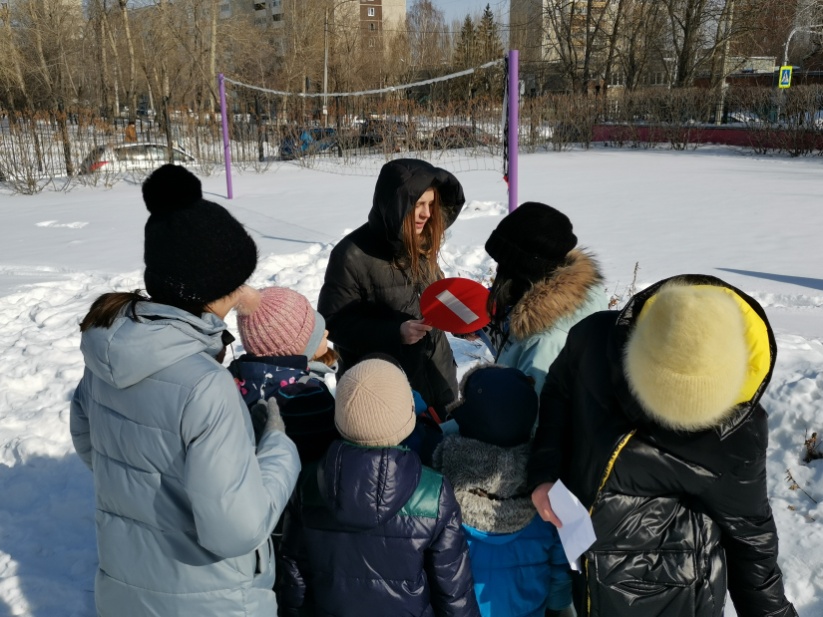 РАЗВЛЕЧЕНИЕ 
ДЛЯ ДЕТЕЙ СТАРШЕГО ВОЗРАСТА
«ПРАВИЛА ДОРОЖНЫЕ ДЕТЯМ ЗНАТЬ ПОЛОЖЕНО»
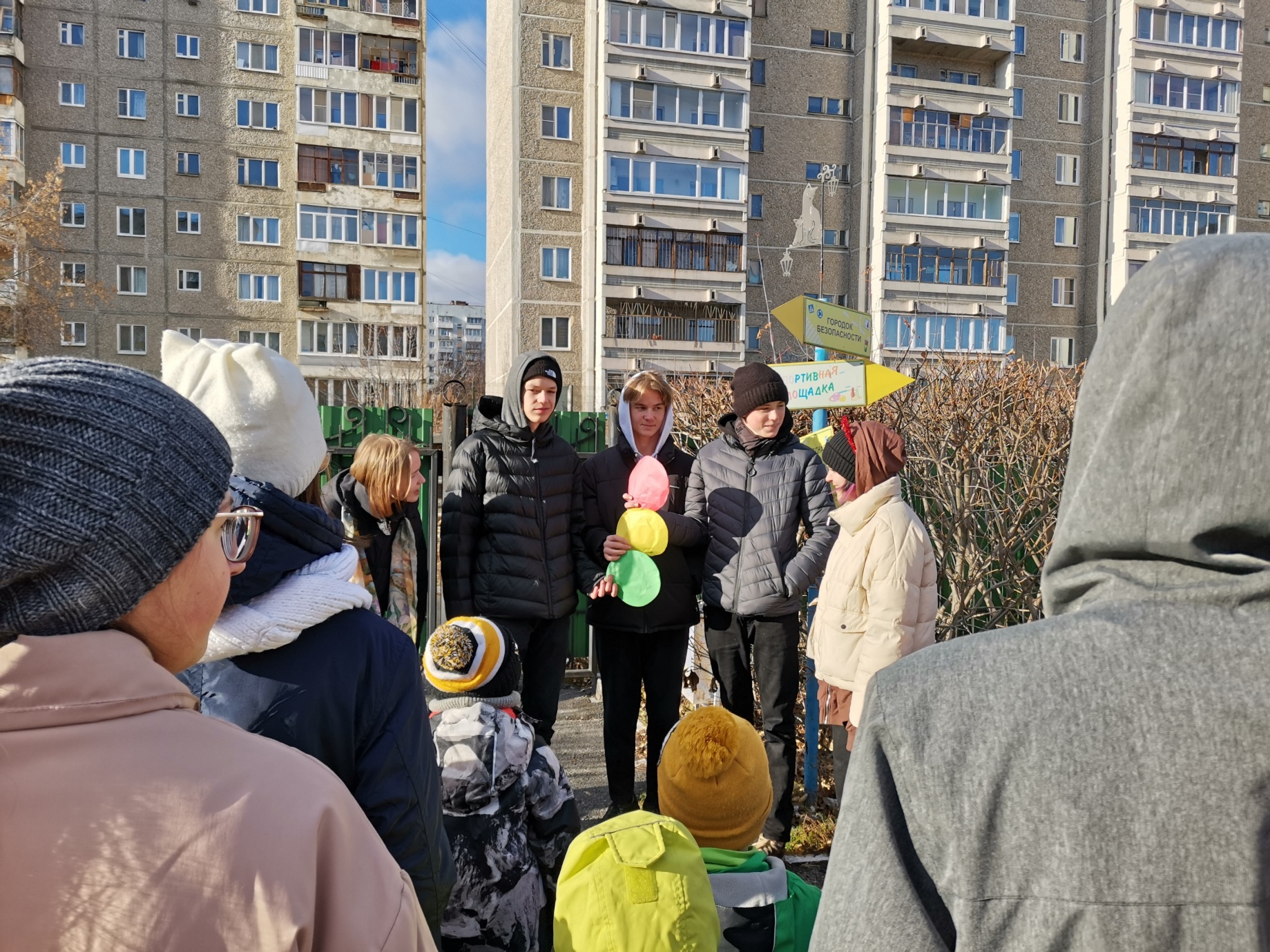 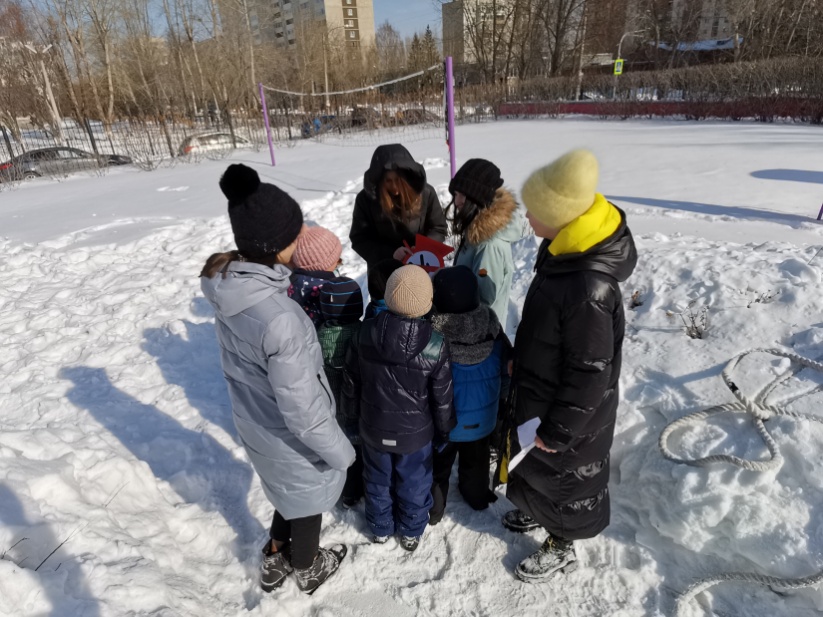 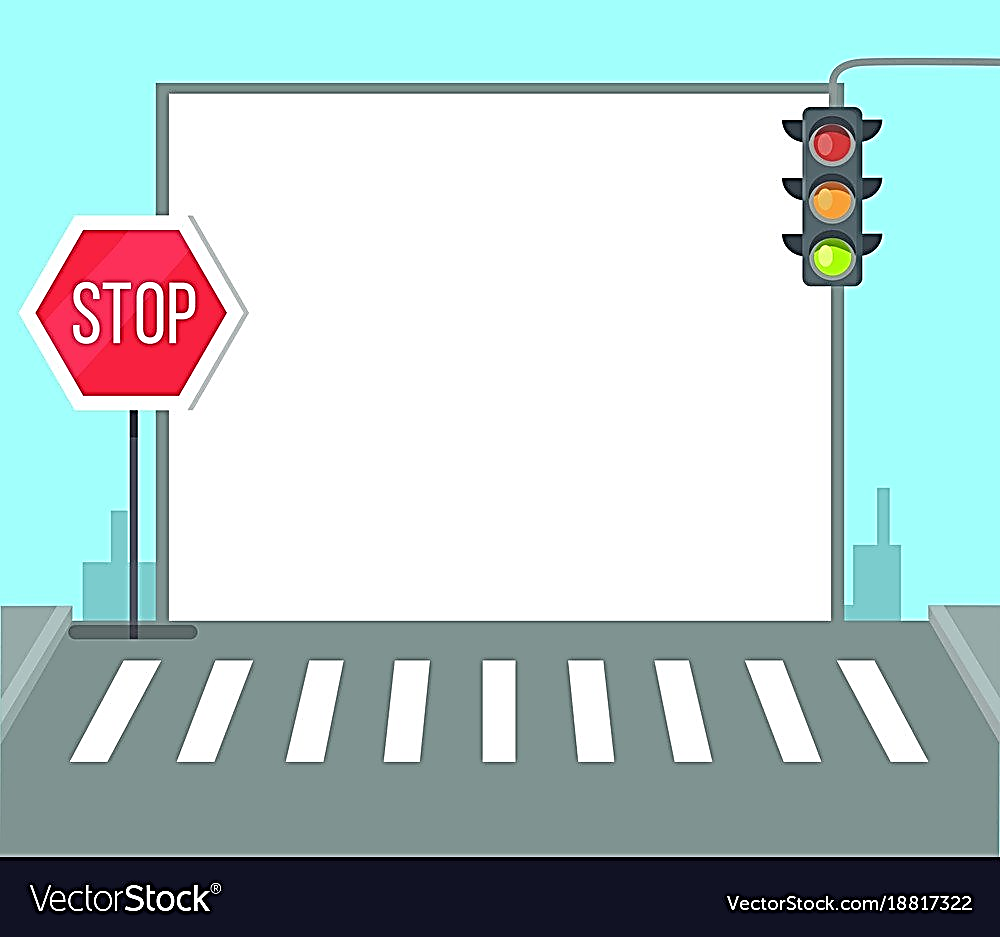 ИТОГИ ПРОЕКТА
СПОРТИВНОЕ РАЗВЛЕЧЕНИЕ 
«ПУТЕШЕСТВИЕ В СТРАНУ Правил дорожного движения»
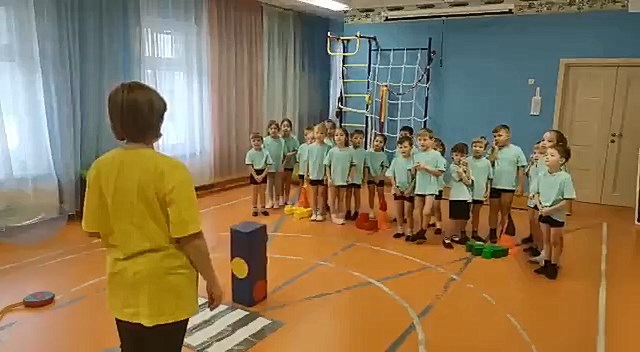 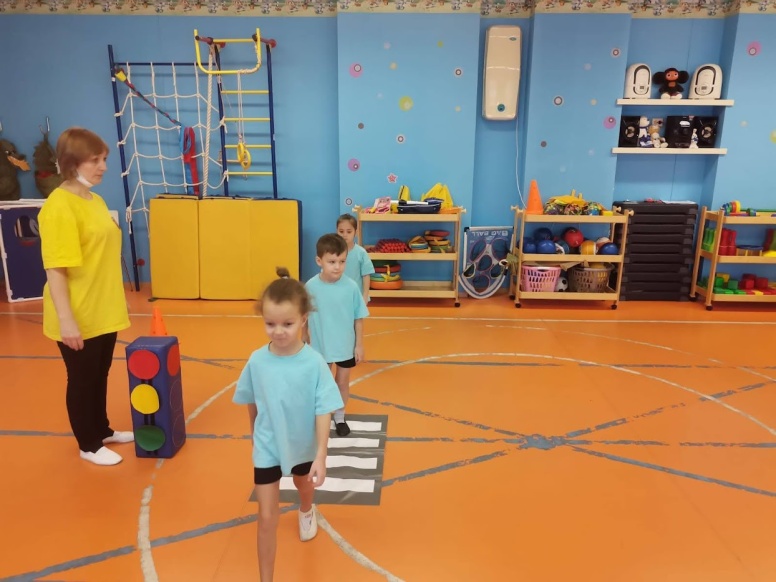 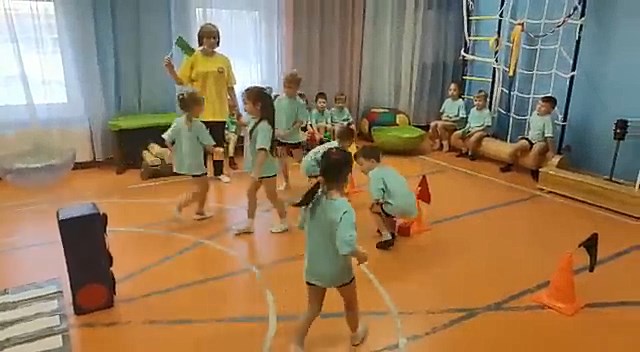 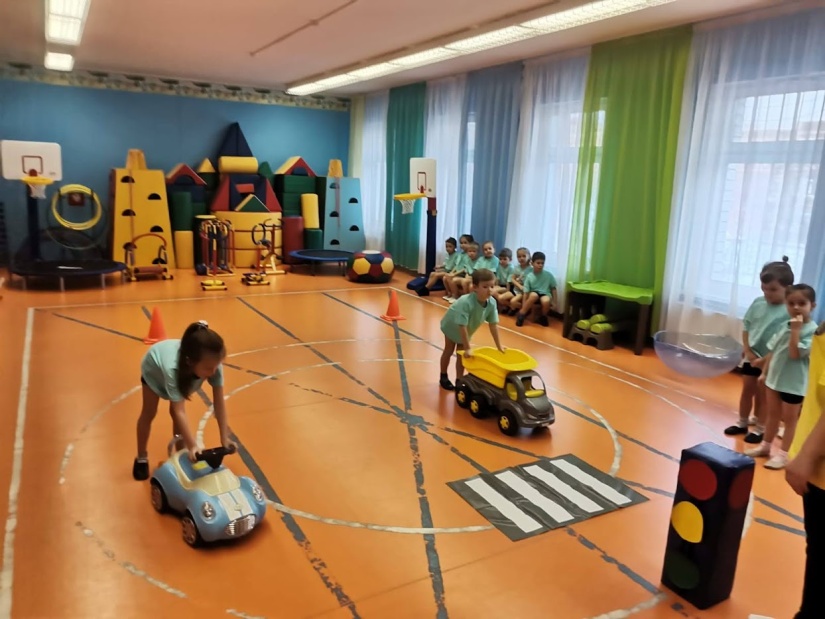 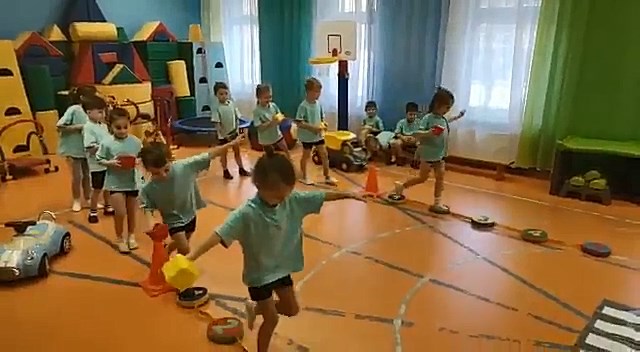 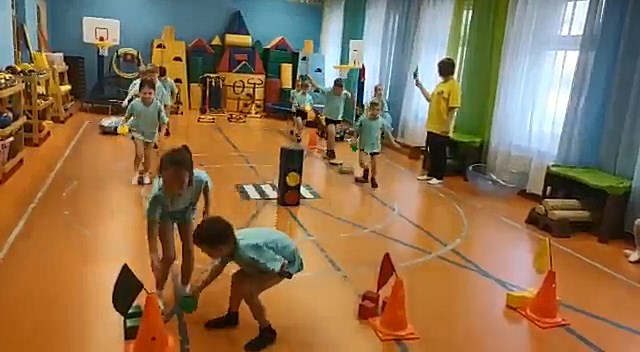 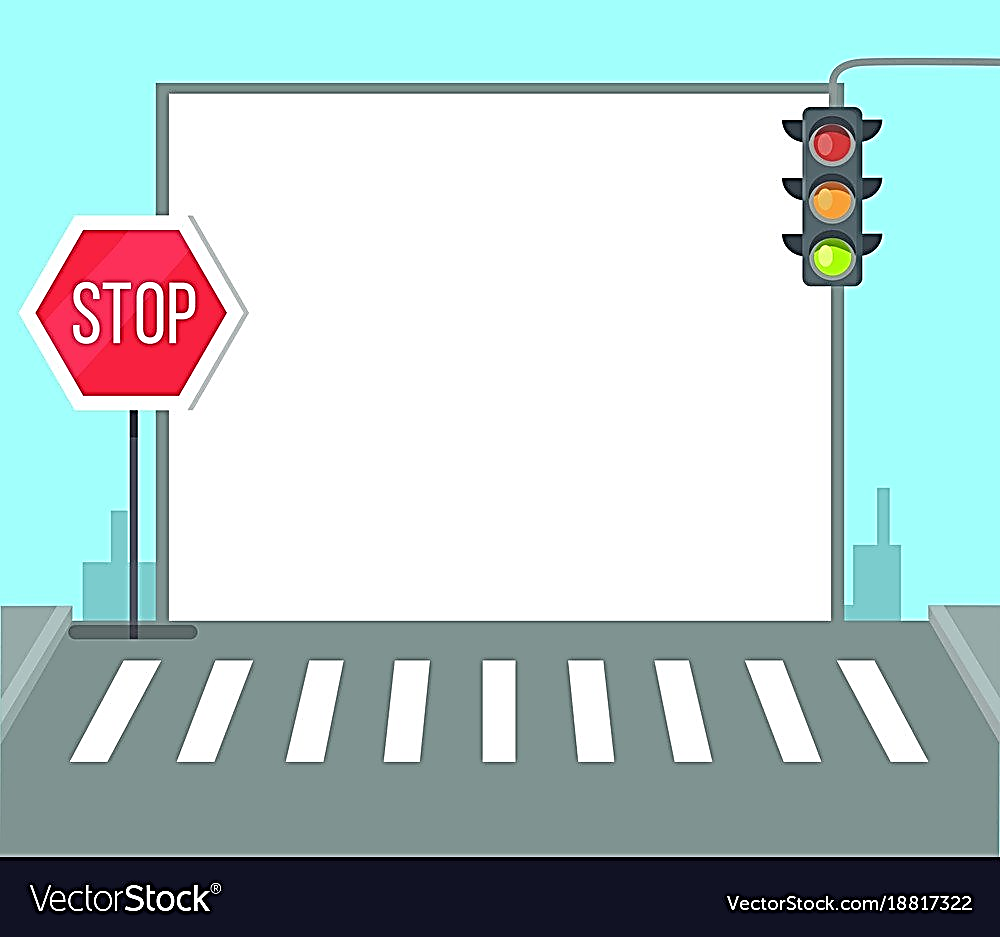 РЕЗУЛЬТАТЫ ПРОЕКТА
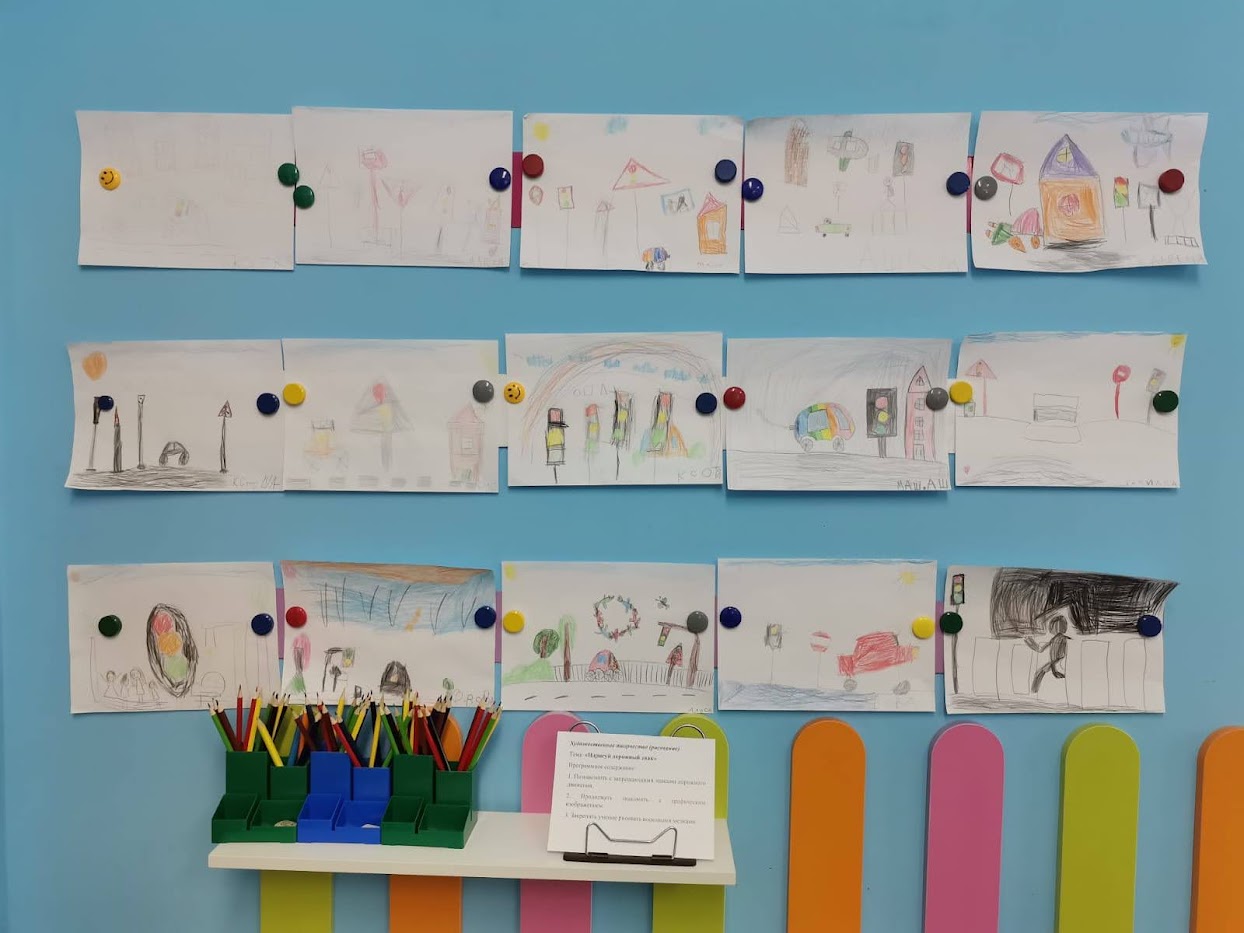 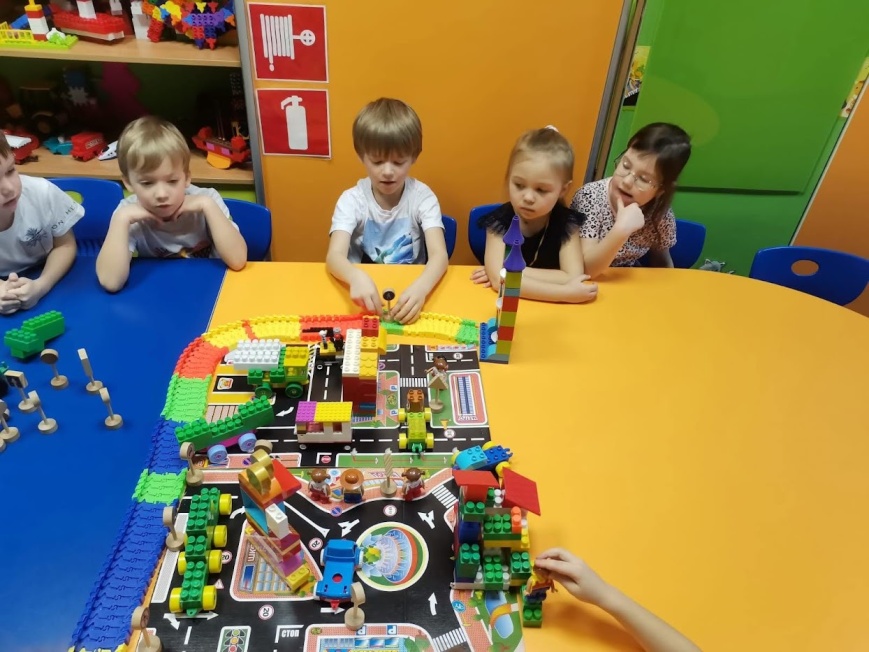 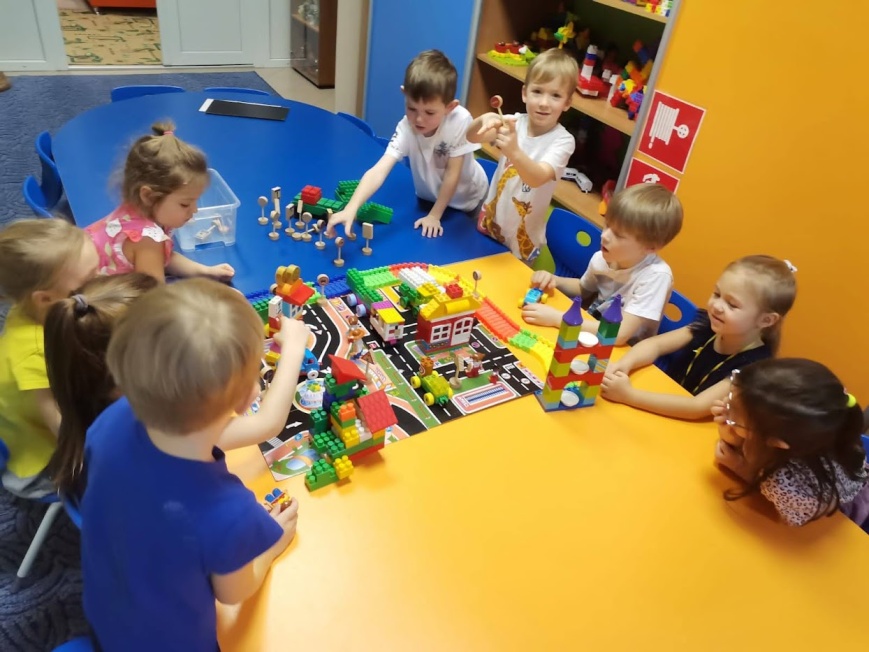 СОЗДАНИЕ МАКЕТА 
«ЗАКОНЫ УЛИЦ И ДОРОГ»
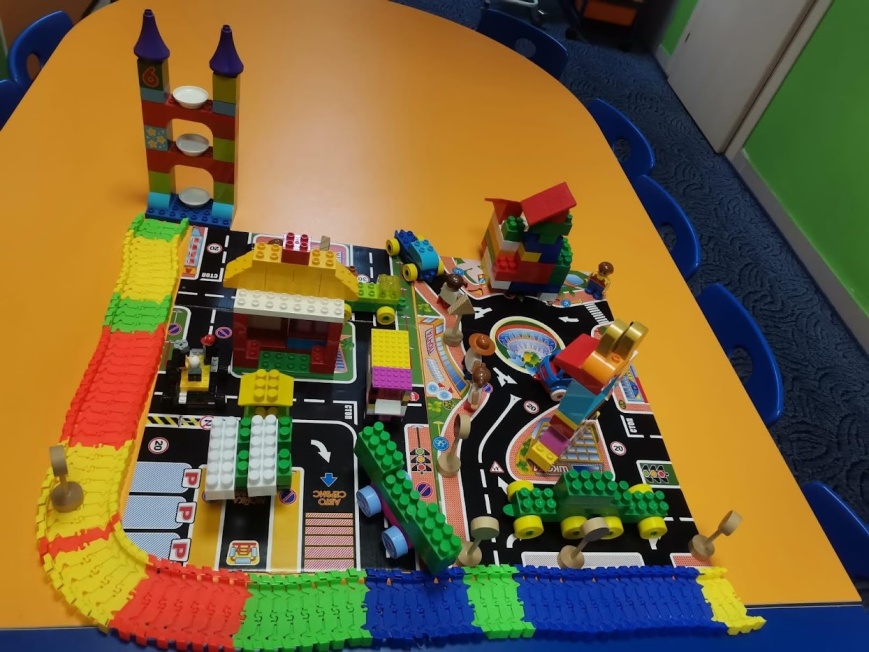 ВЫСТАВКА РИСУНКОВ 
«МЫ ИЗУЧАЕМ ПДД»
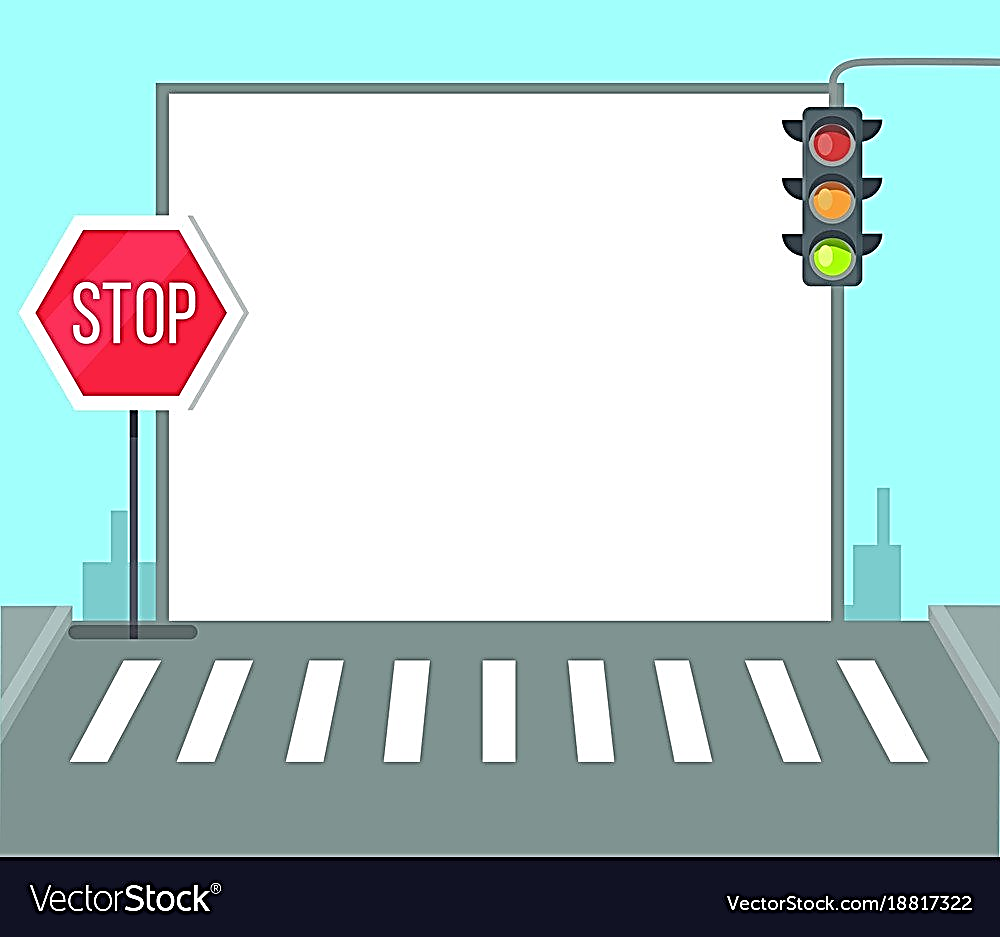 ВЫВОДЫ ПРОЕКТА
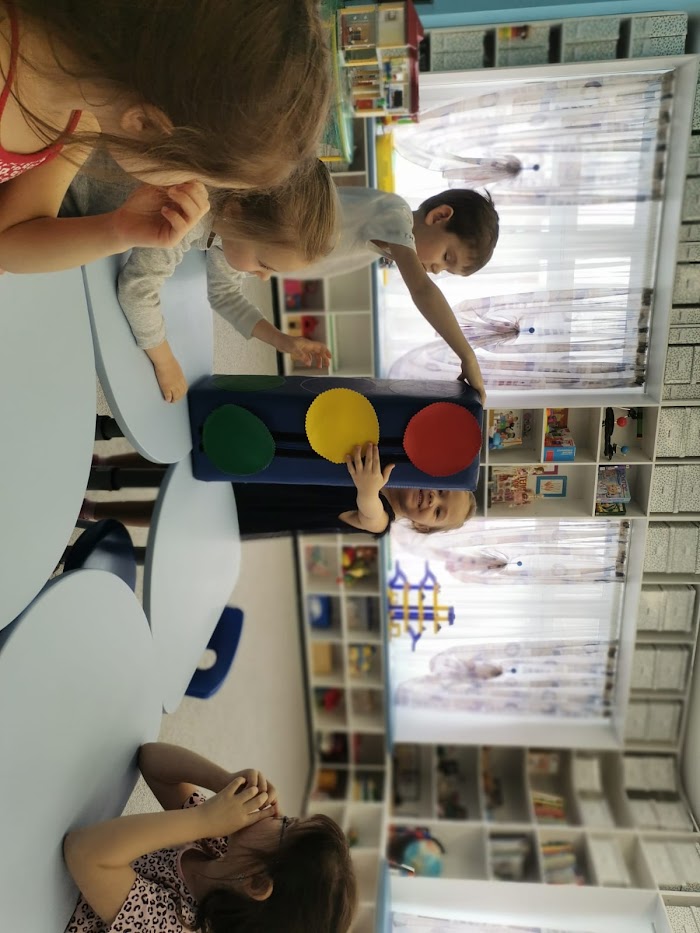 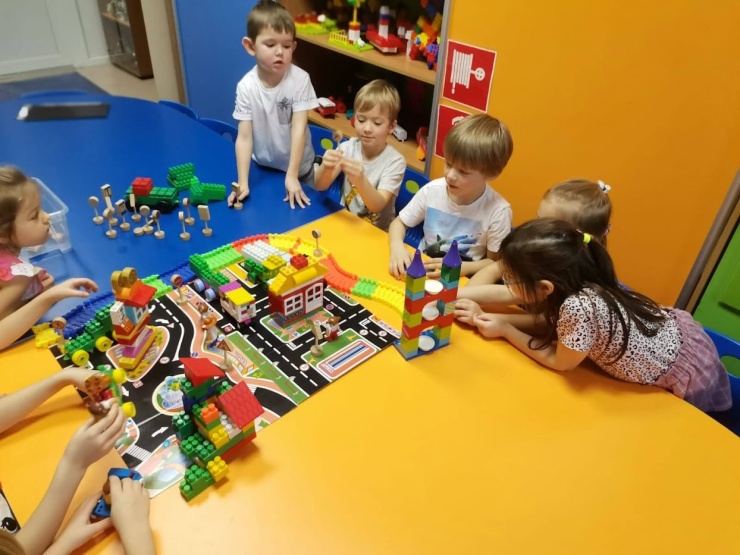 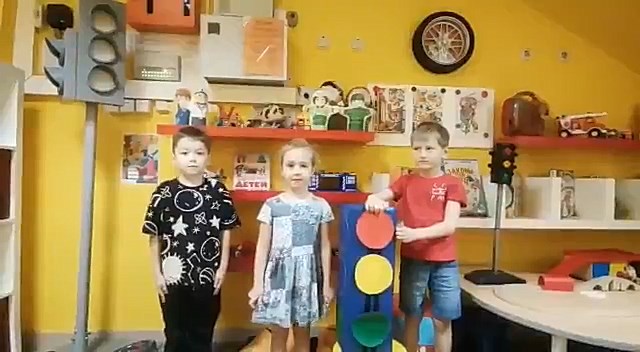 ПОЯВИЛОСЬ ЖЕЛАНИЕ ПРАВИЛЬНО СОБЛЮДАТЬ ПРАВИЛА ПОВЕДЕНИЯ 
НА УЛИЦЕ И НА ДОРОГЕ
УМЕЮТ БЫСТО И ПРАВИЛЬНО ОРИЕНТИРОВАТЬСЯ В ДОРОЖНЫХ СИТУАЦИЯХ
ЗНАЮТ ЗНАЧЕНИЕ СВЕТОФОРА
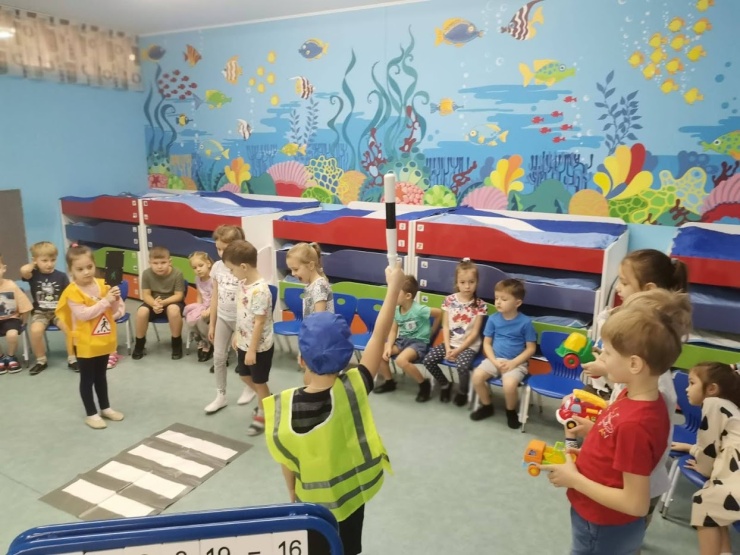 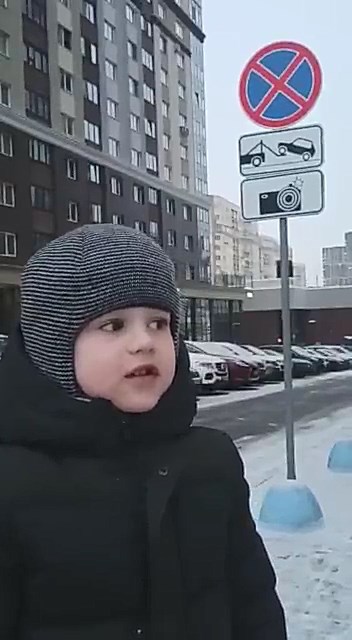 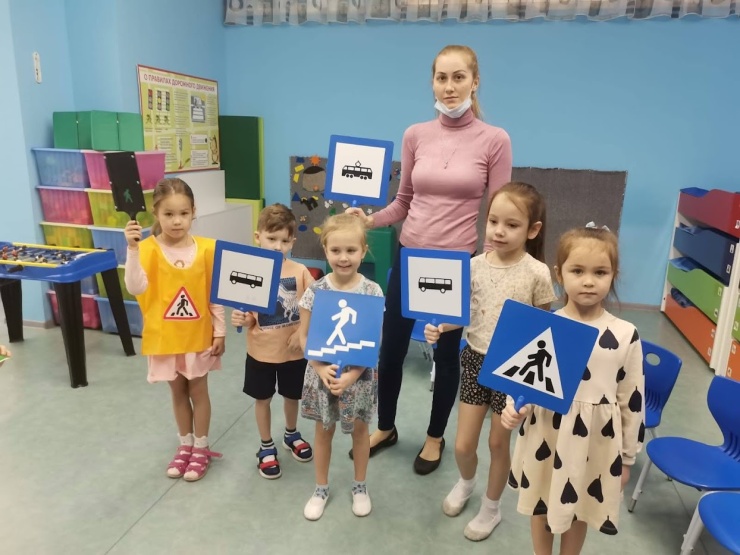 ПОВЫШЕНА КОМПЕТЕНТНОСТЬ РОДИТЕЛЕЙ В ВОПРОСАХ КАСАЮЩИХСЯ ПРАВИЛ ДОРОЖНОГО ДВИЖЕНИЯ И БЕЗОПАСНОГО ПОВЕДЕНИЯ РЕБЕНКА НА УЛИЦАХ ГОРОДА
ОРИЕНТИРОВАНЫ В ТОМ, ЧТО МАШИНЫ ДВИЖУТСЯ ПО ПРОЕЗЖЕЙ ЧАСТИ УЛИЦЫ, 
А ПЕШЕХОДЫ ПО ТРОТУАРУ
ЗНАЮТ И НАЗЫВАЮТ ДОРОЖНЫЕ ЗНАКИ
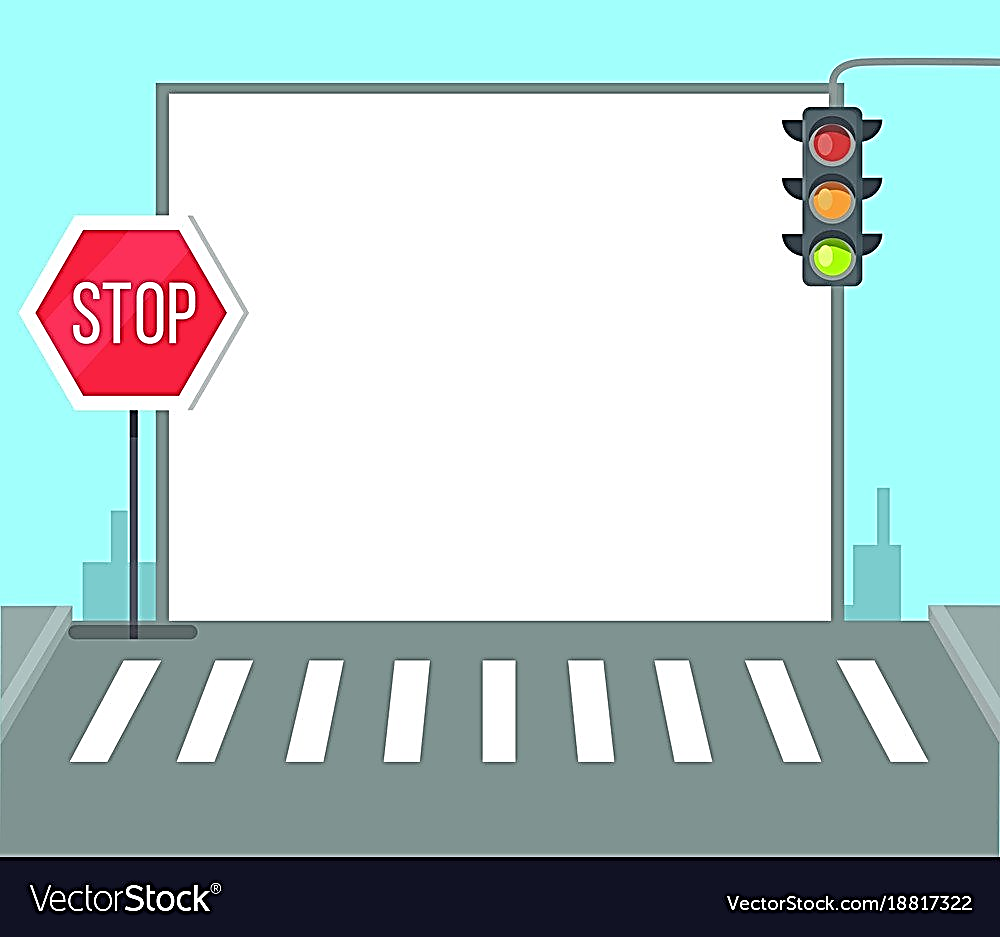 ИСТОЧНИКИ
1. ПРАВИЛА ДОРОЖНОГО ДВИЖЕНИЯ. СИСТЕМА ОБУЧЕНИЯ ДОШКОЛЬНИКОВ. МЕТОДИЧЕСКАЯ РАБОТА В ДОУ. / Т.Г. КОБЗЕВА, И.А. ХОЛОДОВА, И.А. АЛЕКСАНДРОВА. – ВОЛГОГРАД: УЧИТЕЛЬ, 2020. – 219 С.

      2. САУЛИНА Т.Ф. ЗНАКОМИМ ДОШКОЛЬНИКОВ С ПРАВИЛАМИ ДОРОЖНОГО ДВИЖЕНИЯ. – М.: МОЗАИКА-СИНТЕЗ, 2019 – 112 С.

3. СЕРИЯ «БИБЛИОТЕКА ПРОГРАММЫ «ОТ РОЖДЕНИЯ ДО ШКОЛЫ». НАГЛЯДНО-ДИДАКТИЧЕСКИЕ ПОСОБИЯ:
- ИСТОРИЯ СВЕТОФОРА.
- ДОРОЖНЫЕ ЗНАКИ.
- СЕРИЯ «ДИДАКТИЧЕСКИЕ КАРТОЧКИ ДЛЯ ОЗНАКОМЛЕНИЯ С ОКРУЖАЮЩИМ МИРОМ»:
- ПРАВИЛА ДОРОЖНОГО ДВИЖЕНИЯ.
       - ПРАВИЛА ПОВЕДЕНИЯ.